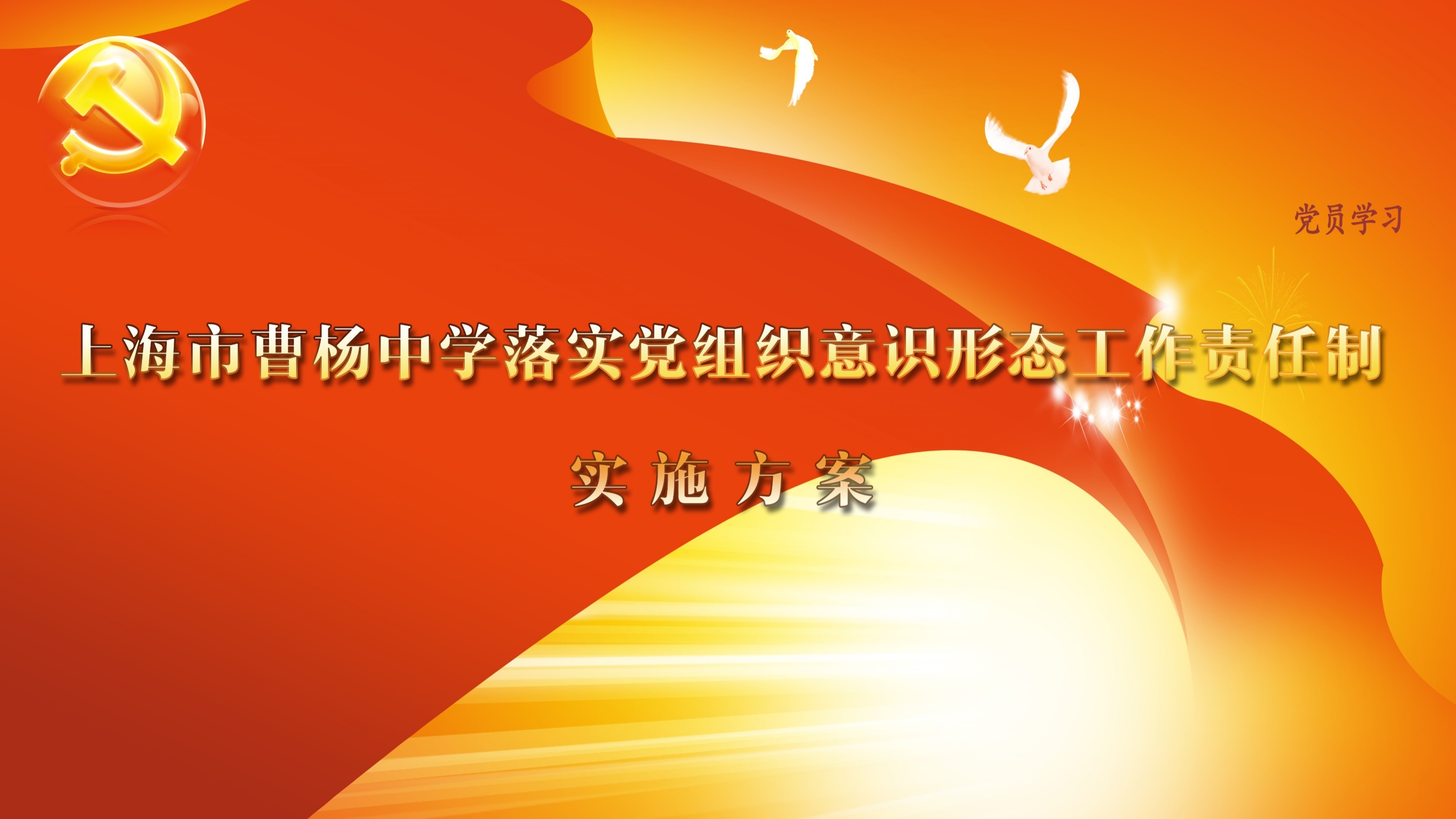 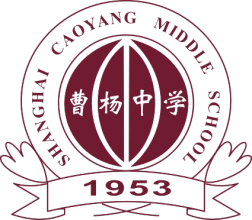 2018年5月18日
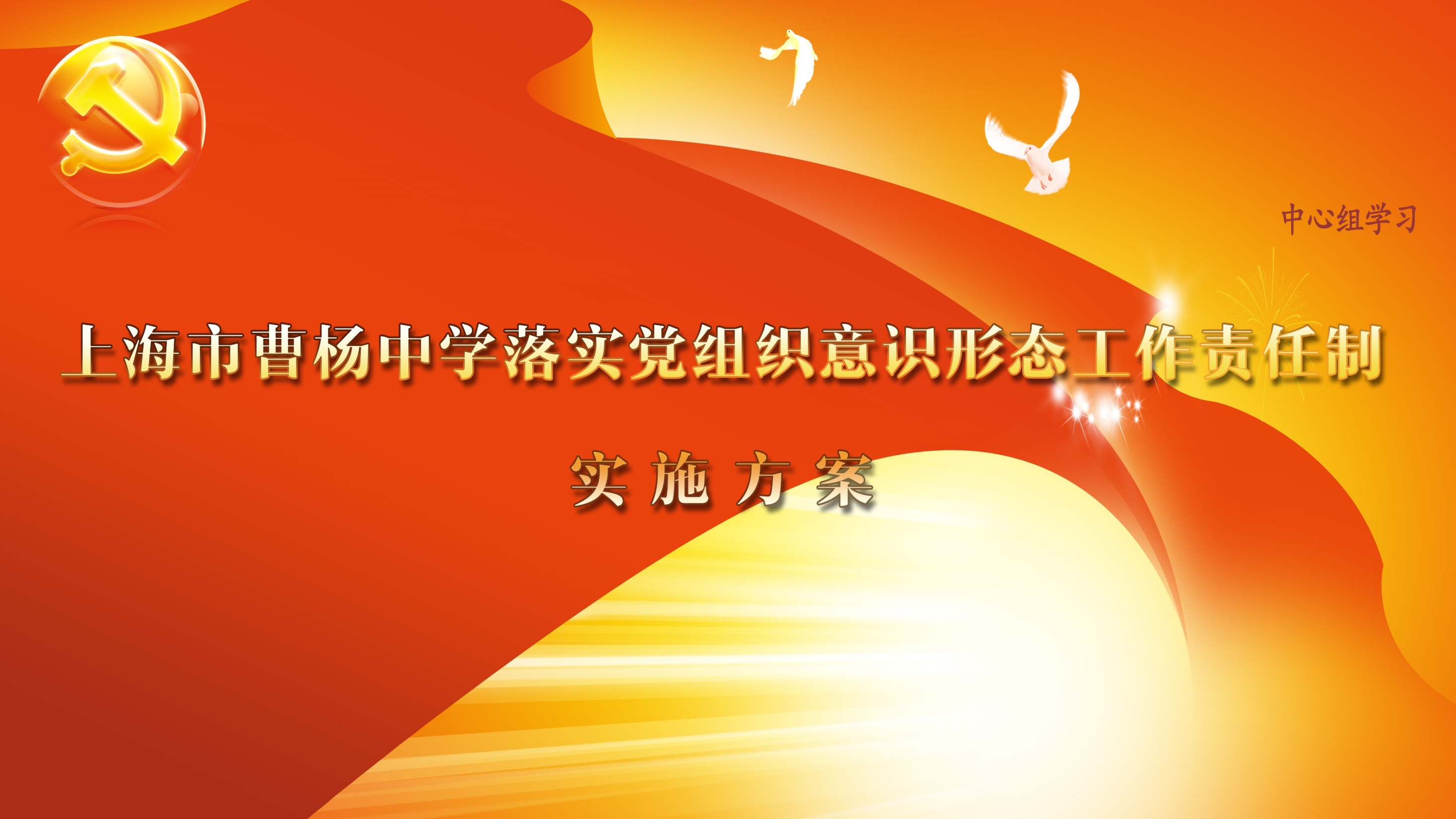 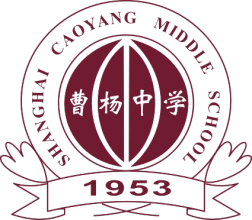 2018年5月18日
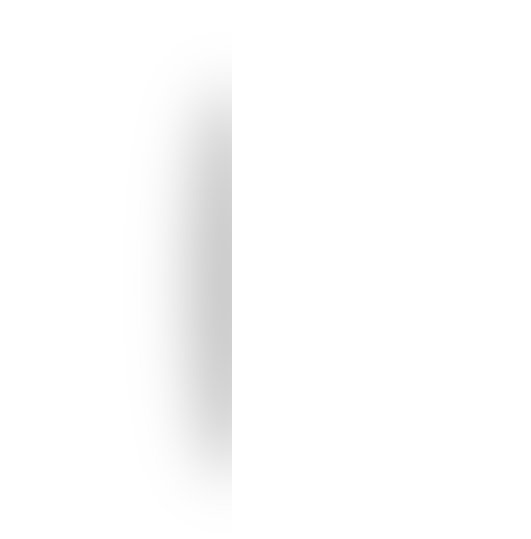 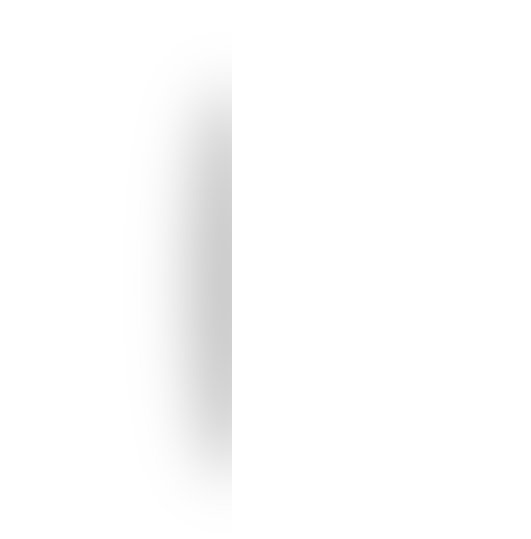 上海市曹杨中学落实党组织意识形态工作责任制实施方案
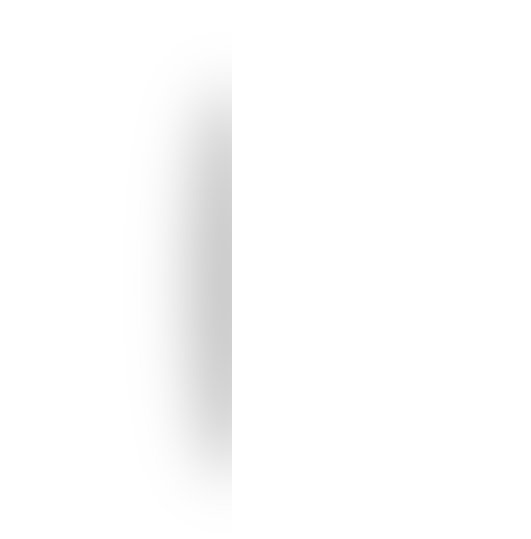 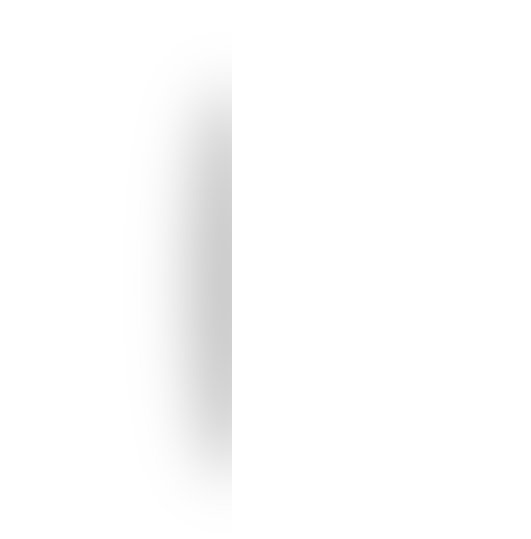 为进一步加强和改进意识形态工作，落实党管意识形态原则，牢牢掌握意识形态工作的领导权主动权，根据中共中央关于《党委（党组）意识形态工作责任制实施办法》、上海市委关于《上海市各级党委（党组）意识形态工作责任制实施细则》、普陀区委关于《普陀区加强党委（党组）意识形态工作责任制的实施意见》和《普陀区教育系统落实党组织意识形态工作责任制实施方案》相关要求，结合本校实际，特制定本实施方案。
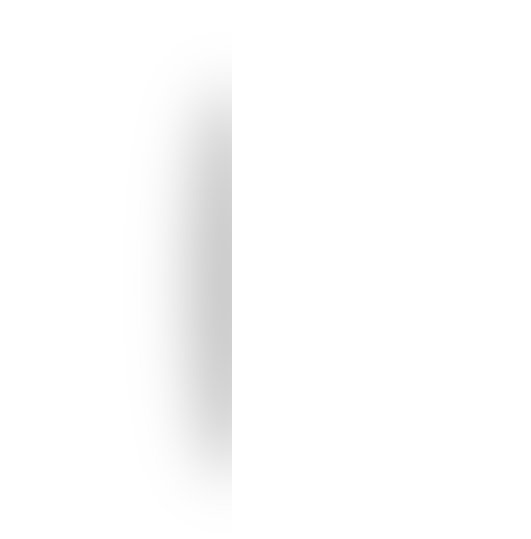 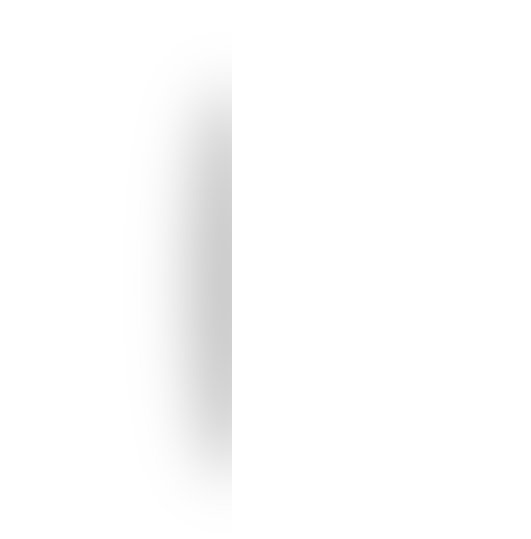 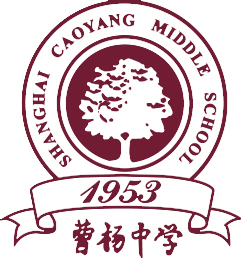 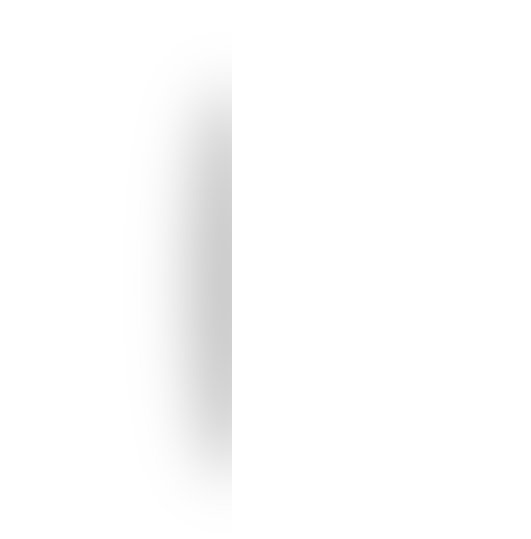 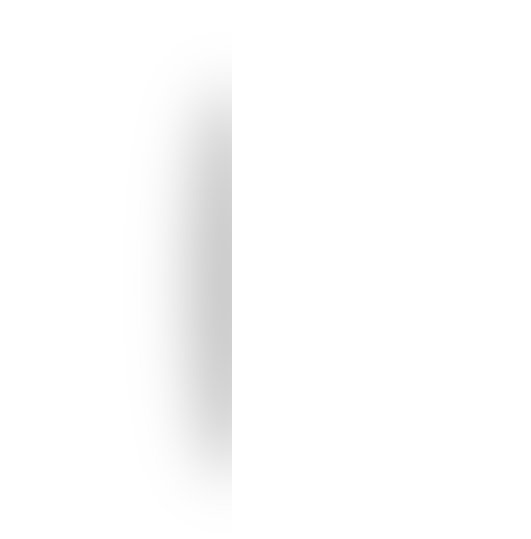 01
指导思想
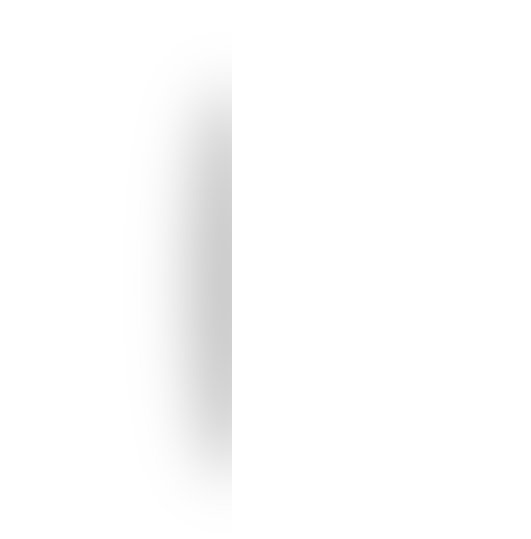 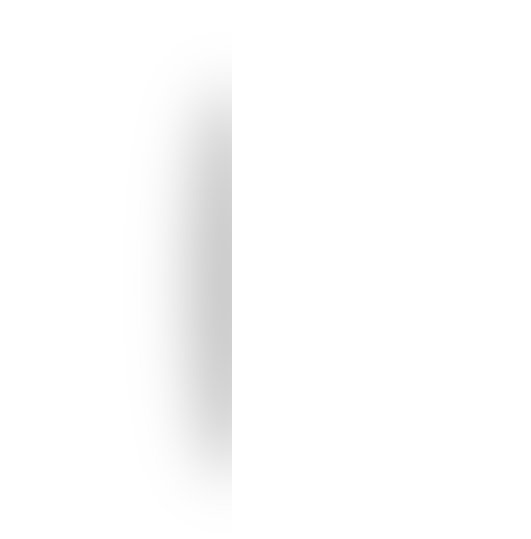 一、指导思想
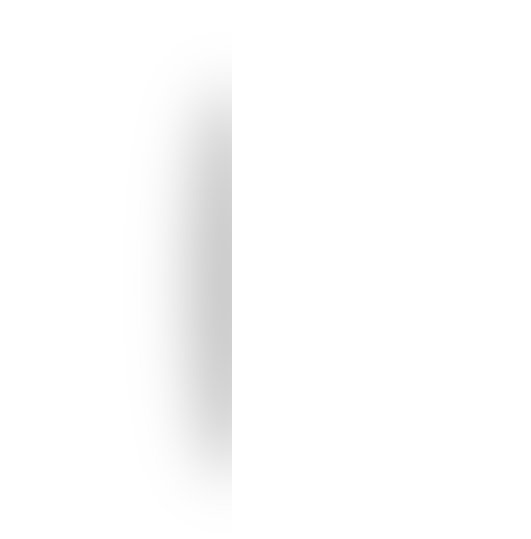 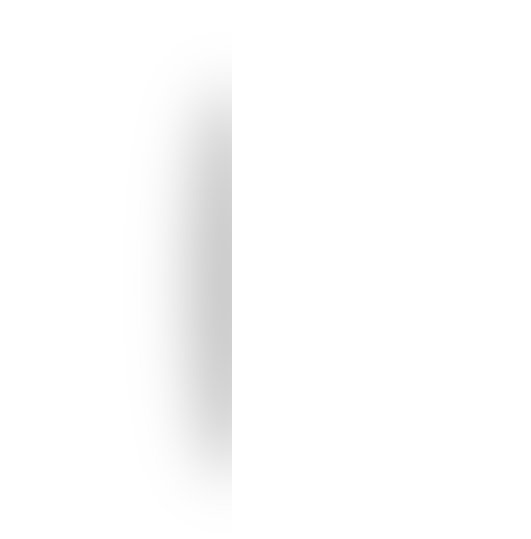 深入学习宣传贯彻党的十九大和习近平总书记关于意识形态工作的重要讲话精神，充分认识“意识形态工作是党的一项极端重要的工作”，自觉用习近平新时代中国特色社会主义思想武装头脑、指导实践，牢牢掌握意识形态工作的领导权、管理权、话语权，落实意识形态工作主体责任；努力把好导向、守好阵地、管好队伍，全面提升党管意识形态工作水平，确保意识形态安全，切实做到守土有责、守土负责、守土尽责，为学校新一轮改革发展提供坚强有力的政治思想和舆论保证。
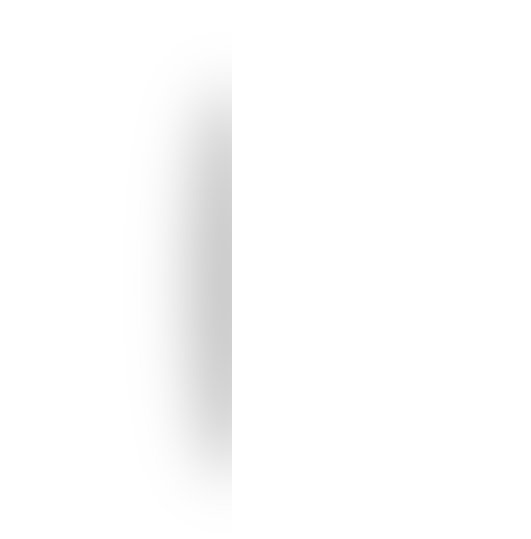 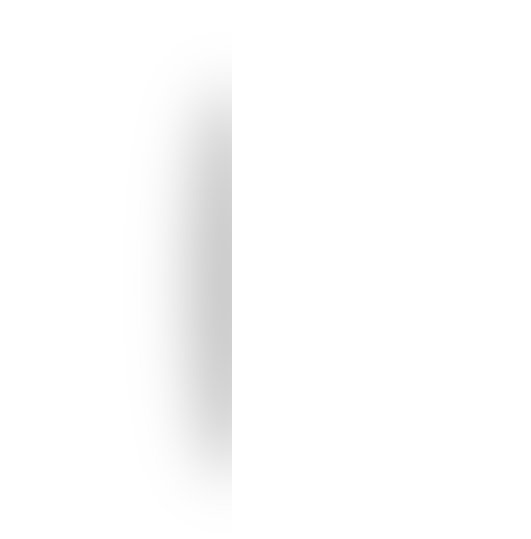 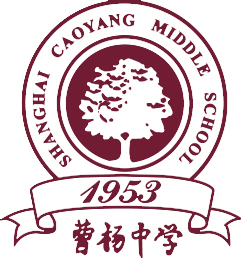 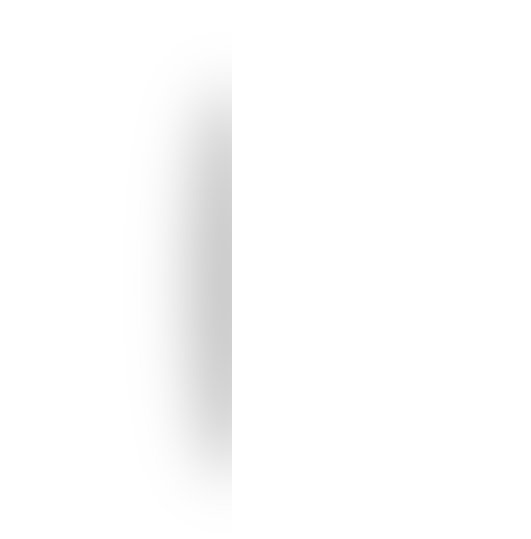 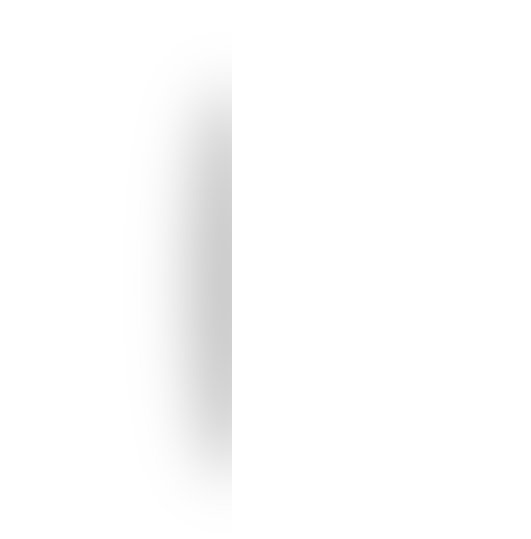 02
目标任务
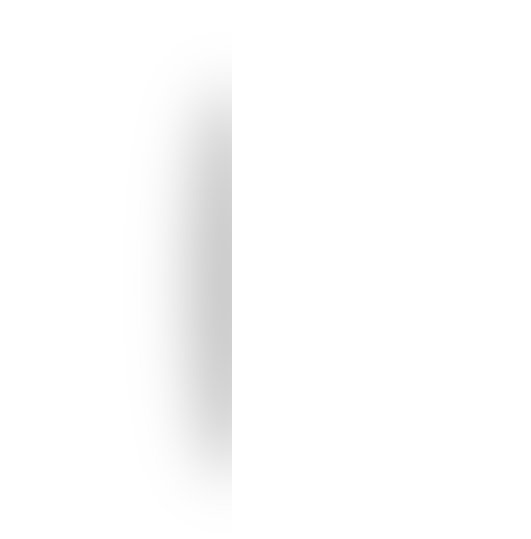 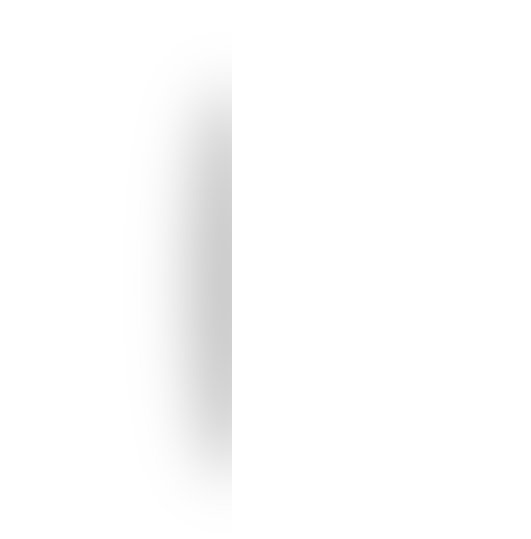 二、目标任务
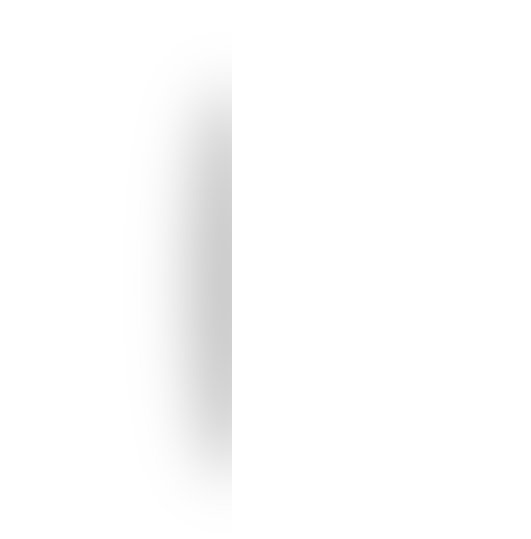 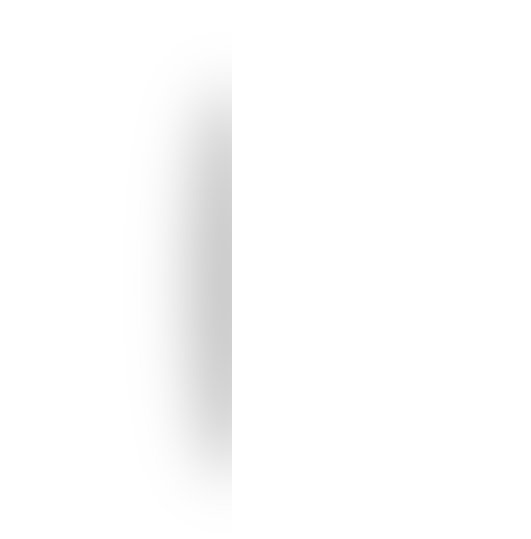 牢牢掌握意识形态工作的领导权、管理权和话语权。坚持党性原则，站稳政治立场，把握正确的政治方向，严守政治纪律和政治规矩，旗帜鲜明地站在意识形态工作第一线。以强烈责任感和担当精神，贯彻党管宣传、党管意识形态的工作要求，建立本校意识形态工作责任体系，打造各部门相互配合、积极参与的体制机制。勇于深入意识形态工作第一线，善于回答思想领域的难点难题，不断增强意识形态的凝聚力、感召力和引导力，使全校师生在理想信念、价值理念、道德观念上紧紧团结在一起。以对党和人民教育事业高度负责的态度，构筑思想“防火墙”和行动“主阵地”，讲好“学校好故事”，传递“校园好声音”。
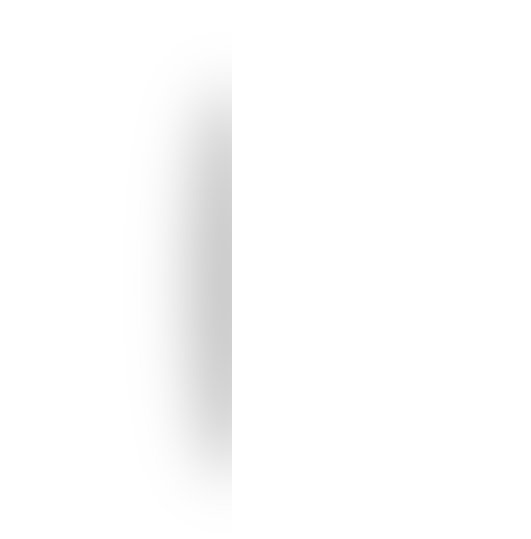 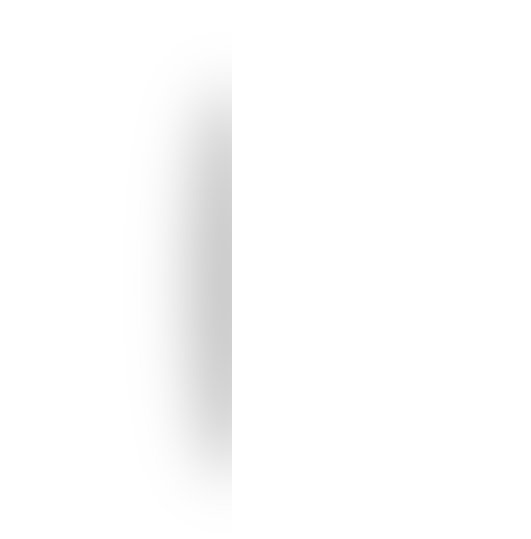 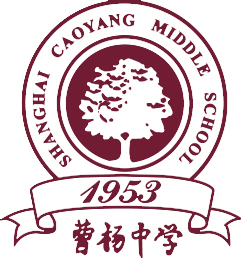 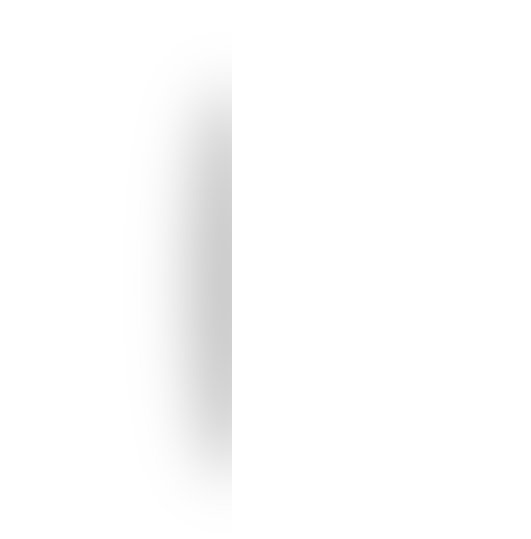 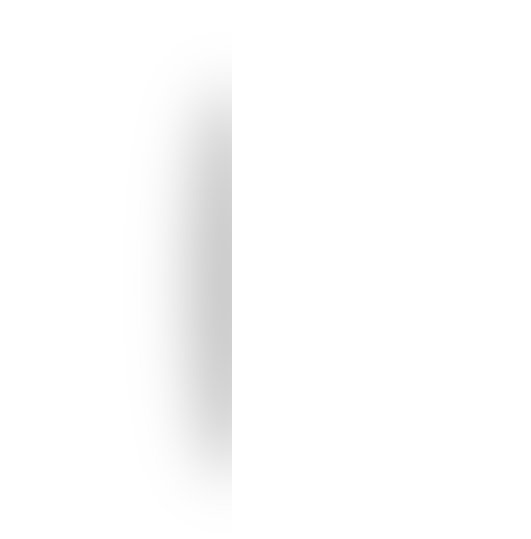 03
主要工作
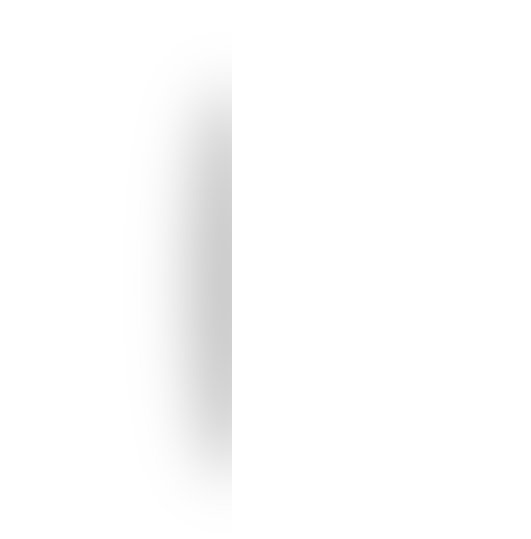 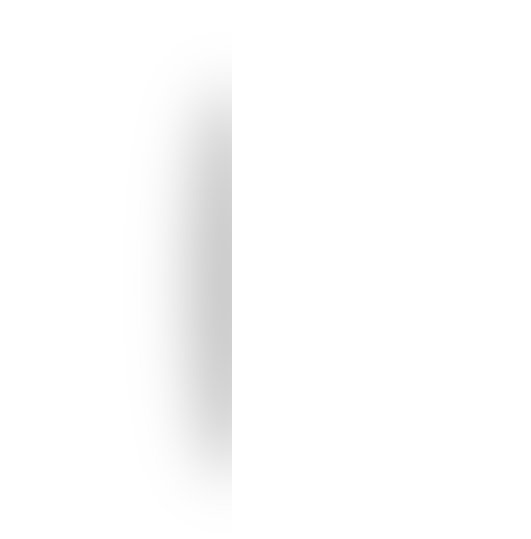 （一）加强统一领导，强化“四责协同”
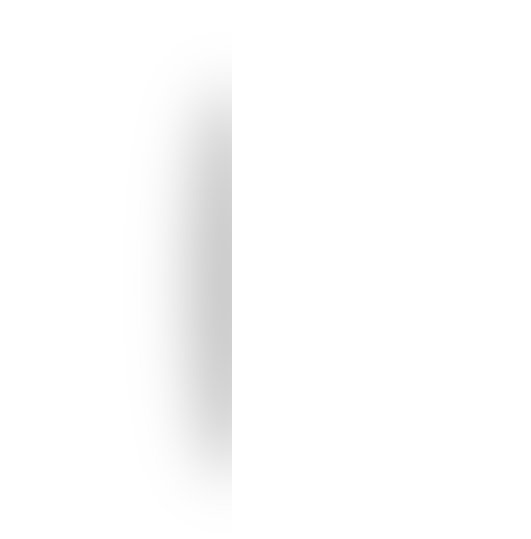 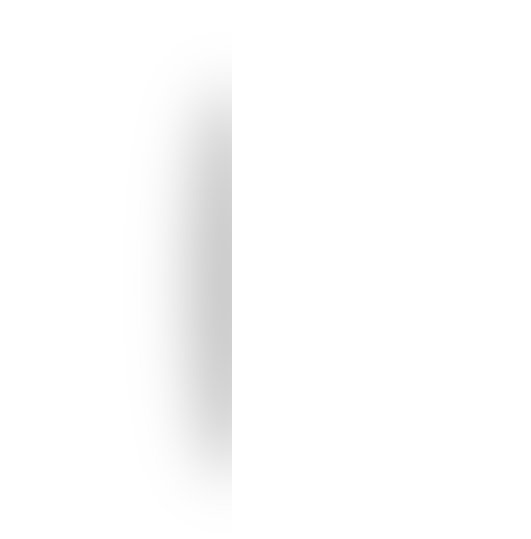 建立意识形态责任工作体系，落实校领导班子对本单位意识形态工作的主体责任。明确书记是第一责任人，要带头抓意识形态工作，带头管阵地把导向强队伍，带头批评错误观点和错误倾向，带头维护网络意识形态安全，做到重要工作亲自部署，重要问题亲自过问，重大事件亲自处置。强化落实全面从严治党主体责任、纪委监督责任、书记第一责任、班子成员“一岗双责”四责协同、合力运行的责任落实体系。明确“四纳入、五结合、四一同”工作原则，全面落实意识形态工作责任制：把意识形态工作纳入重要议事日程，纳入党建工作责任制和党风廉洁工作责任制，纳入领导班子、领导干部目标管理的重要内容，纳入领导班子成员民主生活会和述职报告的重要内容；与政治思想建设、师德师风建设、学校文化建设、精神文明建设和党的建设工作紧密结合，一同部署、一同落实、一同检查、一同考核。
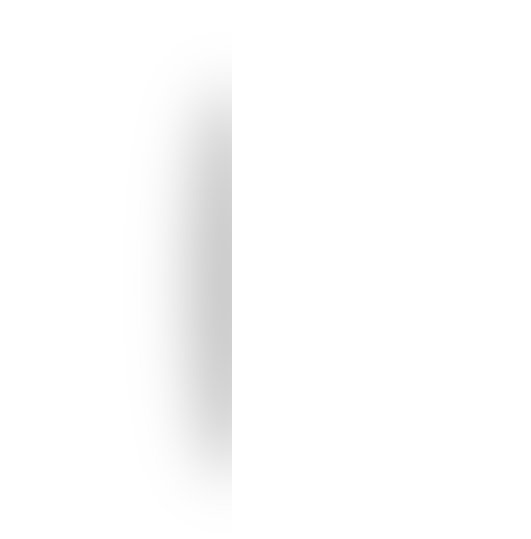 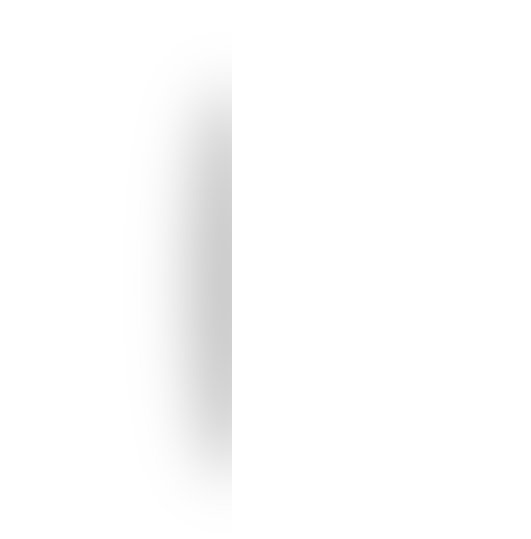 （二）加强过程管理，落实七项责任
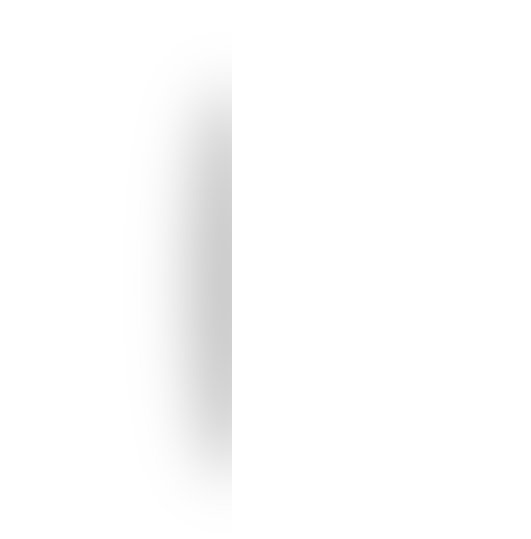 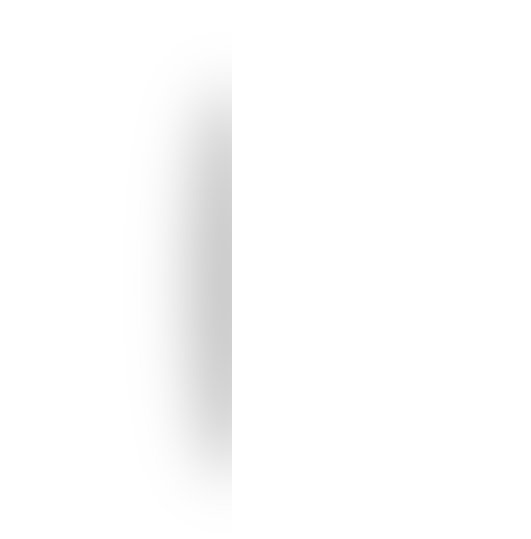 1.管方向。把牢正确方向导向，高举中国特色社会主义旗帜不含糊，坚定中国特色社会主义道路不动摇，在重大问题上和大是大非前做到态度鲜明、立场坚定，牢牢把握正确政治方向，严守政治纪律和政治规矩，坚决维护党中央权威，在思想上、政治上、行动上始终同党中央保持高度一致。对校园内乃至社会上出现的错误思潮和观点，要明辨是非，敢于亮剑、敢于发声。
2.管思想。将意识形态工作作为党组织中心组学习的重要内容，及时组织有关意识形态工作重要文件、重要精神的学习，在思想上政治上行动上同党中央保持高度一致。定期分析研判本校意识形态领域情况，辨析思想文化领域突出问题，每年至少组织一次意识形态工作专题研究，沟通意识形态领域情况，统一思想认识、明确工作方向。党员校领导要利用“微党课”平台，每年做一次形势任务辅导报告。
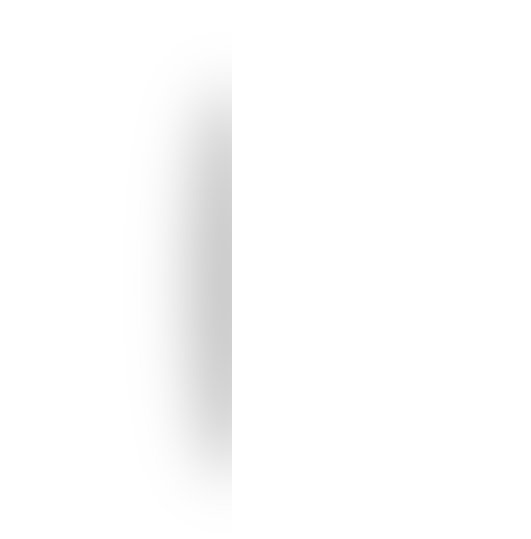 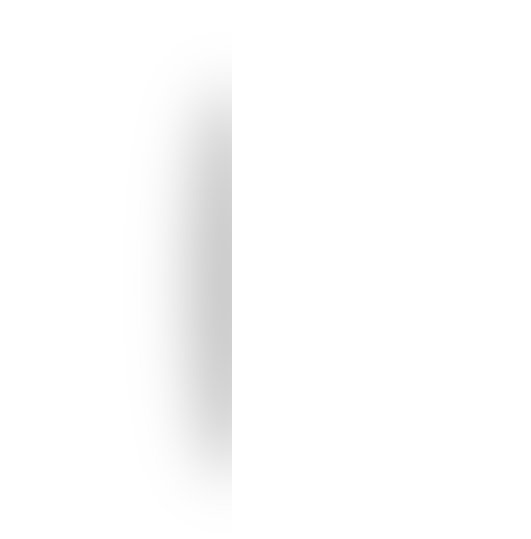 （二）加强过程管理，落实七项责任
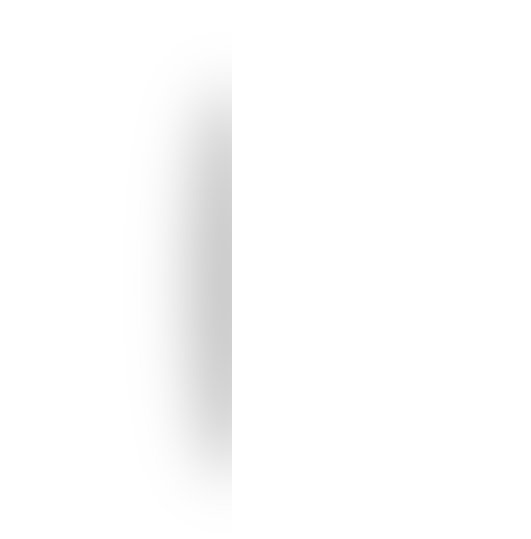 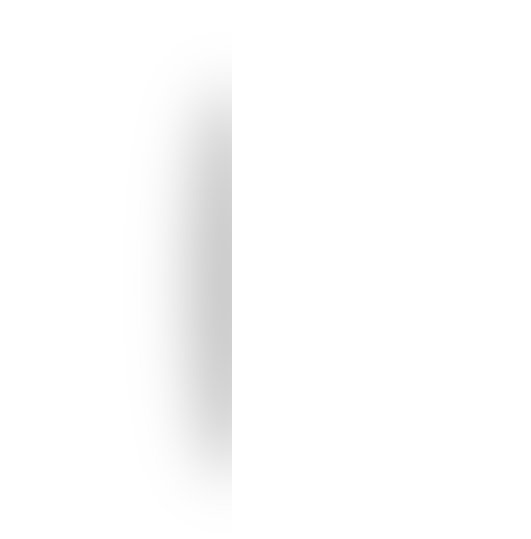 3.管队伍。着力抓好干部、党员和教师队伍。把坚定理想信念作为党的思想建设的首要任务，教育引导广大干部、党员牢记党的宗旨，挺起共产党人的精神脊梁，解决好世界观、人生观、价值观这个“总开关”问题，自觉做共产主义远大理想和中国特色社会主义共同理想的坚定信仰者和忠实实践者。在师资引入、培训和考核机制中明确要求，把好教育教学关，严格落实师德一票否决制。引导教师主动加强学习，守好政治底线、法律底线、道德底线，争做有理想信念、有道德情操、有扎实学识、有仁爱之心的“四有”好老师，传播先进文化、塑造美好心灵、弘扬社会正气。高度警醒、有力处置本单位意识形态领域出现的问题，坚决抵制错误思潮和言论。对本校教职员工发表或在微信朋友圈传播违反政治纪律、组织纪律的言论，及时进行提醒和警示，根据情节按规定予以严肃处理。如发生意识形态领域重大问题，要第一时间向上级党组织汇报。
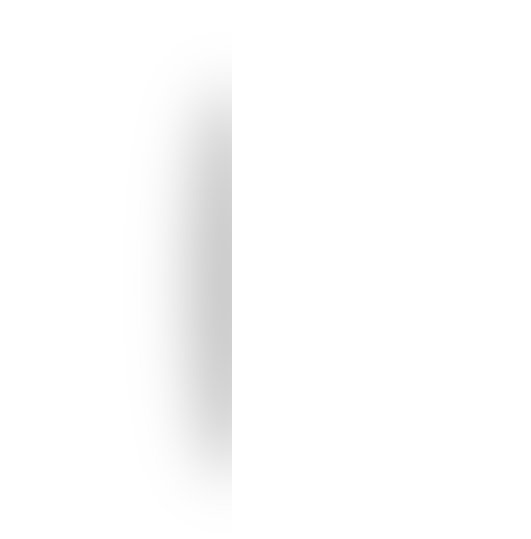 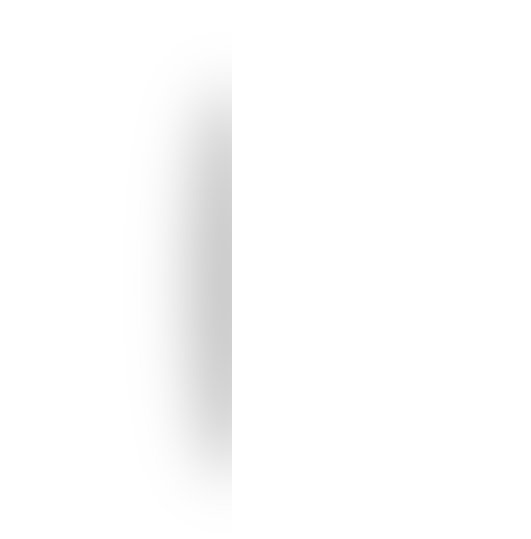 （二）加强过程管理，落实七项责任
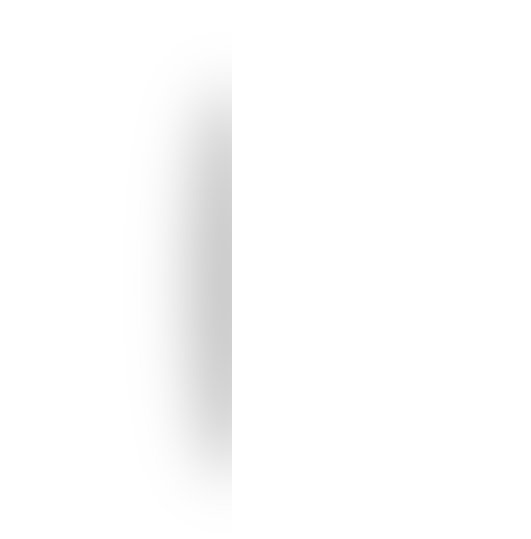 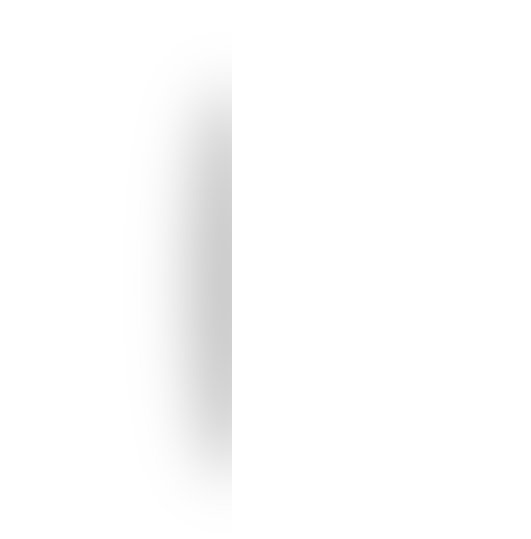 4.管课堂。根据市教委和区教育局要求，严格教学科研管理，在课程建设、教材编制、教学管理过程中引入意识形态监督备案制度，规范管理国家课程校本化实施过程，严格防范错误导向的内容进入编写的校本教材。加强思想政治理论课建设，发挥教育主渠道作用，推进马克思主义中国化最新成果进教材、进课堂、进学生头脑。以立德树人为宗旨，加强包括语文、政治、历史、地理等课程设置和课堂教学管理。基于学生道德与社会性发展需要设计、组织学习活动，坚决抵制“去思想化”“去历史化”“去中国化”“去主流化”的错误思想和观点，提高授课水平，将理论讲准讲深讲透，使课程受学生欢迎，使学生真懂真信真用，终身受益。
5.管阵地。加强对校内各类意识形态阵地的建设和管理。注意区分政治原则问题、思想认识问题、学术观点问题，旗帜鲜明地反对和抵制各种错误观点。充分发挥校园网、校微信公众号、校刊、校园电视台、电子屏、宣传栏等在思想理论宣传引导中的主渠道作用。紧紧围绕学习宣传贯彻党的十九大精神这一工作主线，深化理论学习和舆论宣传，开展主题宣传活动，培育和践行社会主义核心价值观。
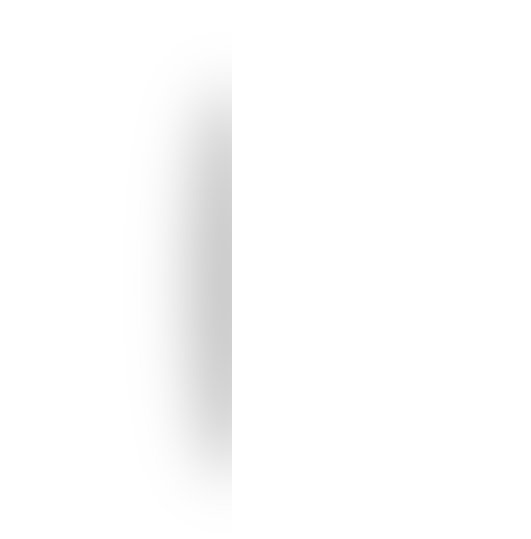 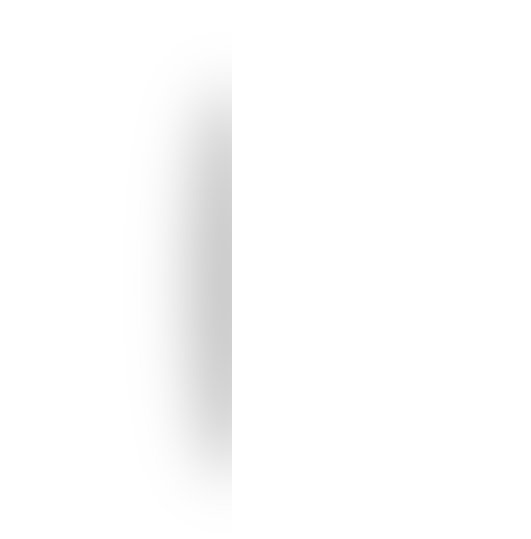 （二）加强过程管理，落实七项责任
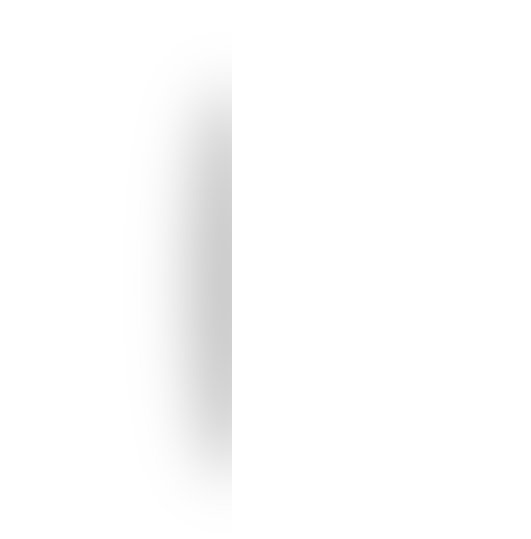 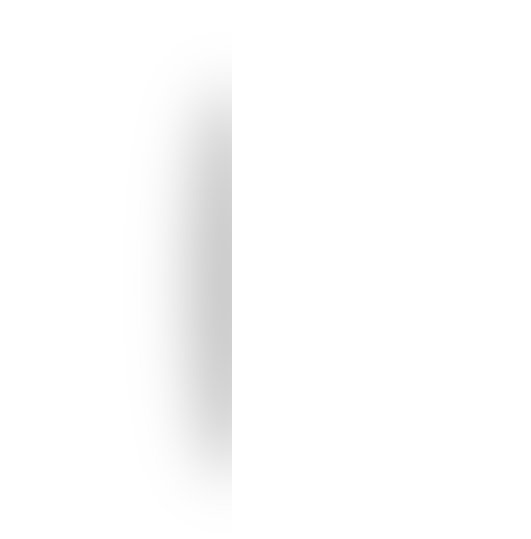 6.管网络。严格落实网络意识形态工作责任制，加强对网上交流的管控。学习贯彻《关于规范党员干部网络行为的意见》，加强对党员干部网络行为的管控、教育、引导和管理。对本校违反网络安全纪律的情况，视情节轻重及时处理，分清责任主次，依法依规追究，并及时通报、上报。进一步规范网上信息传播秩序，严防网上意识形态渗透，旗帜鲜明地开展网上舆论斗争。把握好网上舆论的时、度、效，以文明、健康、理性、公正、负责任的网上言论，营造晴朗的网络空间。
7.管活动。加强对本校主办或承办的政治思想类活动的监督和管理，建立相关制度并严格执行。做好突发事件的舆情应对预案。抵御宗教渗透、严防群体性事件在意识形态领域传导扩散，维护意识形态安全。加强学校对外教育交流的管理，按要求做好报备案，以及对来校交流师生的管理。严格干部、教师因公出国（境）管理，切实加强对外交流的纪律教育。
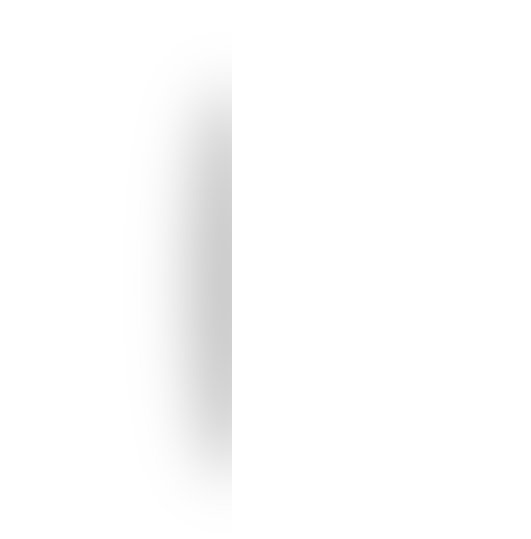 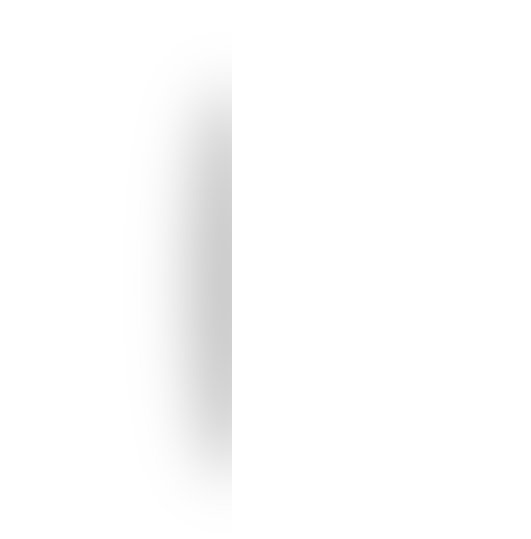 （三）健全长效机制，强化督查问责
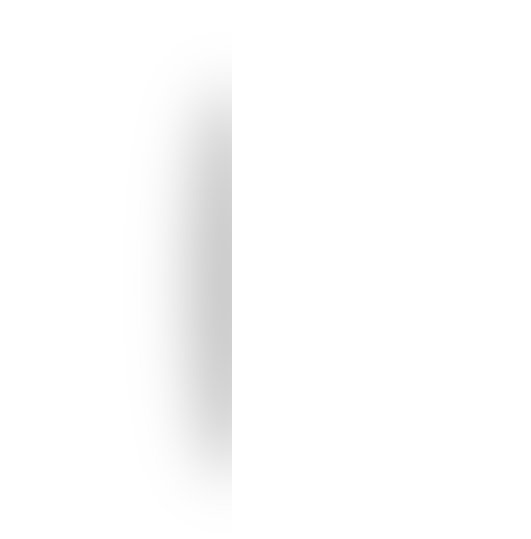 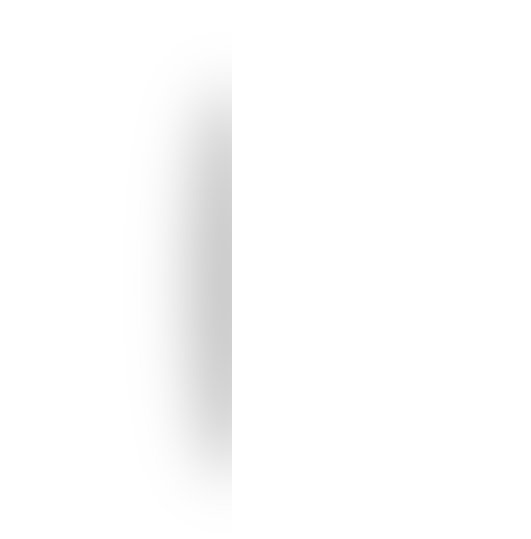 将意识形态工作要求和相关问题纳入学校每学期一次的安全工作例会议题，加强对全校意识形态领域情况的分析研判工作，研究意识形态领域出现的问题和相关工作推进中的重点、难点，及时采取针对性措施。根据区教育党工委统一安排，每两至三年一次开展党员干部和师生思想政治状况问卷调查，及时掌握师生思想动态，总结经验，查找问题，收集意见建议，落实主体责任。党总支每年一次在全校党员干部范围内通报意识形态领域情况，统一思想认识、明确工作方向。每年年底，按照《普陀区教育系统各级党组织落实意识形态工作责任制清单》进行自查，向教育党工委递交书面报告，并接受区委宣传部书面审查和实地抽查。
坚持有责必履、失责必问是落实意识形态工作责任的关键。校领导班子、党员干部以及其他教职员工有下列情形之一，造成不良影响的，视情节轻重追究责任。情节较轻的，给予批评教育，书面检查，诫勉谈话；情节较重的，给予通报批评，责令公开检讨或公开道歉，停职检查，调离岗位；情节特别严重的，给予引咎辞职或责令辞职、免职、降职、辞退。以上问责方式可单独使用，也可同时使用。
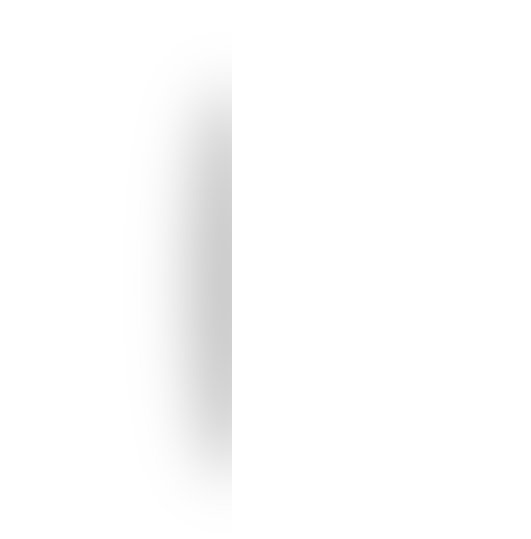 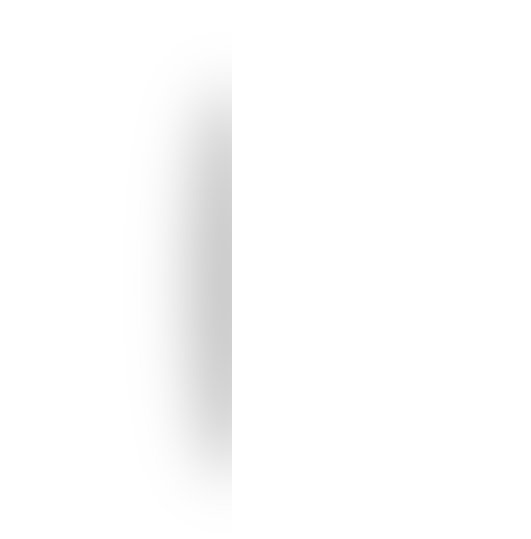 （三）健全长效机制，强化督查问责
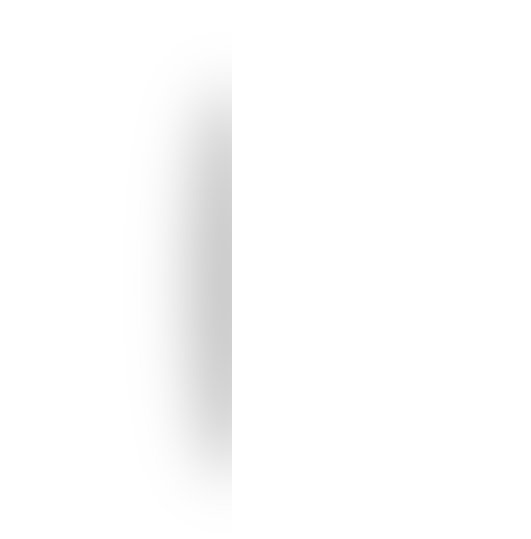 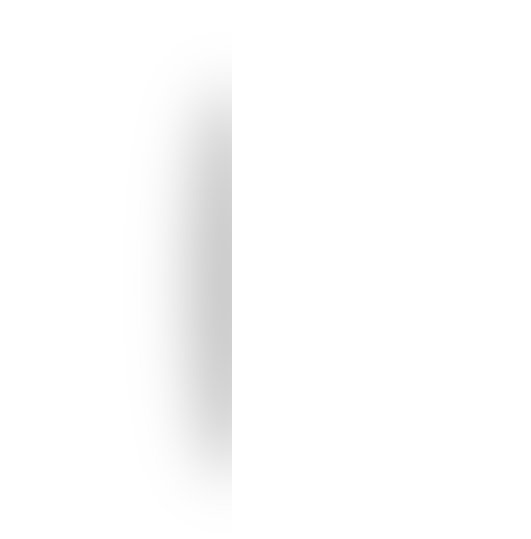 1 ．对党中央或者上级党组织安排部署的重大宣传教育任务、重大思想舆论斗争组织开展不力的；
　　或意识形态工作出现严重问题隐瞒不报的；
2 ．在处置意识形态领域重大问题上，党总支和党支部书记没有站在第一线，没有带头与错误观点、
　　错误倾向作斗争的；
3 ．发生由意识形态问题引发群体性事件的；或对重大敏感问题和突发事件处置引导不力，
　　引起思想混乱，造成严重影响的；
4 ．对所管理的党员公开发表违背党章、党的决定决议和政策的言论，或对违反师德行为放任不管、
　　处置不力的；
5 ．校内宣传和舆论出现严重错误导向的；或不遵守宣传纪律，造成舆情事件的；
6 ．学校或教职工个人公开发行的出版物和编写的教材等在意识形态方面有严重错误导向的；
7 ．丧失对校内网、刊、台、电子屏、宣传栏、微信公众号等宣传思想文化阵地的领导权和实际控制权的；
8 ．举办的报告会、研讨会、座谈、论坛、社团和课堂教学有发表否定党的领导、
　　攻击中国特色社会主义制度、危及祖国统一、破坏民族团结言论，造成严重影响的；
9 ．在涉外活动中，因言行不当在政治上造成恶劣影响，损害党和国家形象的；
10．其他未能切实履行工作职责，造成严重后果的。
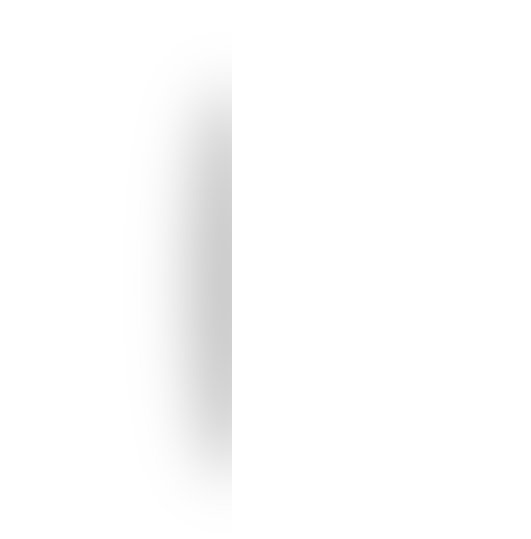 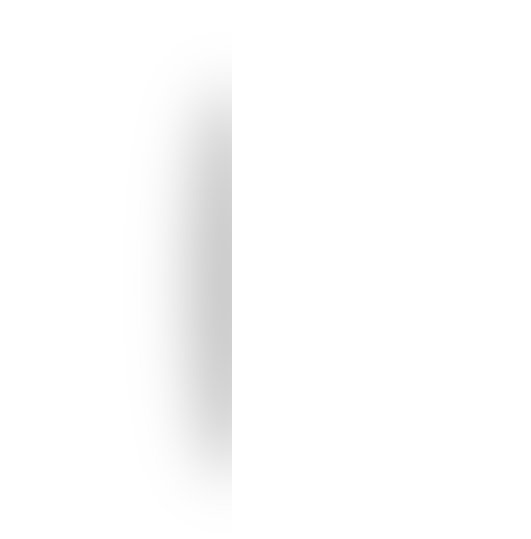 （三）健全长效机制，强化督查问责
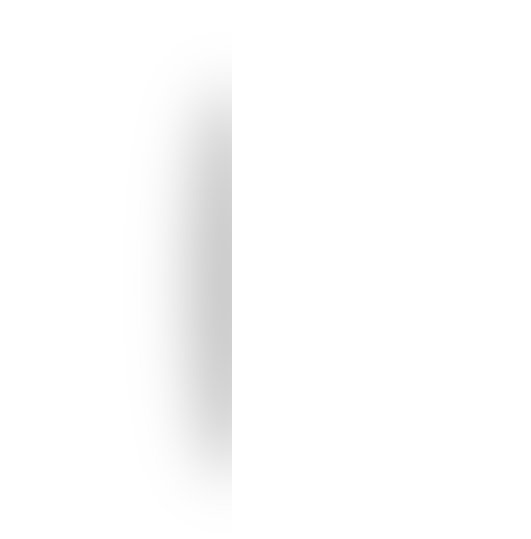 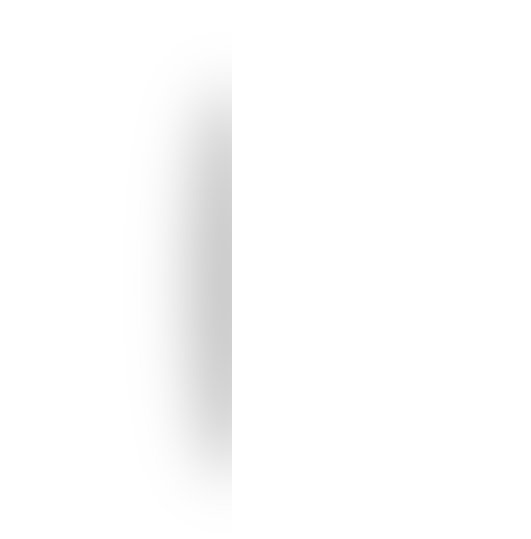 实施责任追究时应当实事求是，分清集体责任和个人责任，主要领导责任和直接领导责任。追究集体责任时，学校主要负责同志承担主要领导责任，参与决策的班子其他成员承担重要领导责任。对错误决策提出明确反对意见而没有被采纳的，不承担领导责任。错误决策由领导干部个人决定或者批准的，追究该领导干部个人的责任。
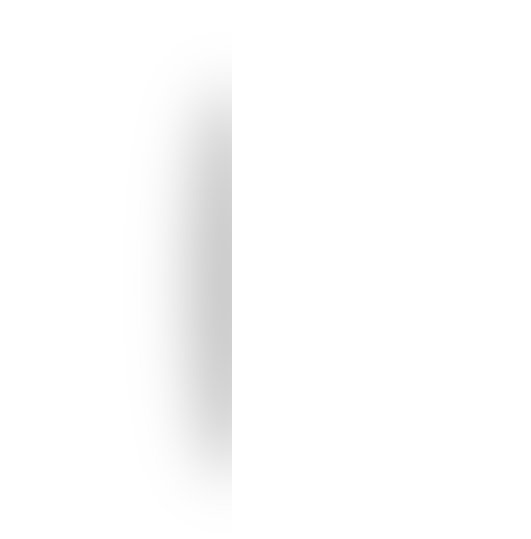 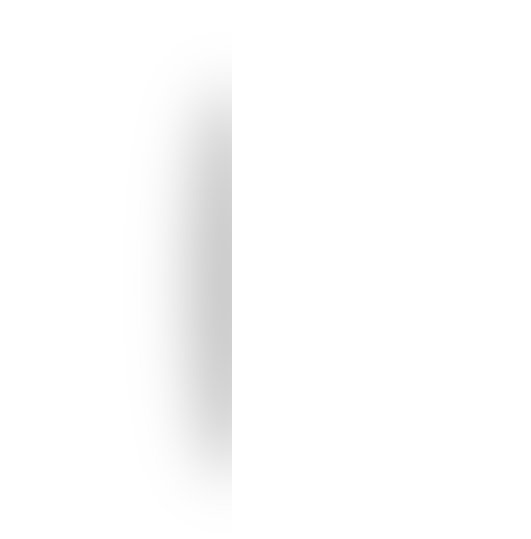 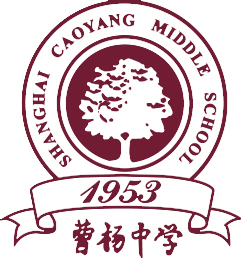 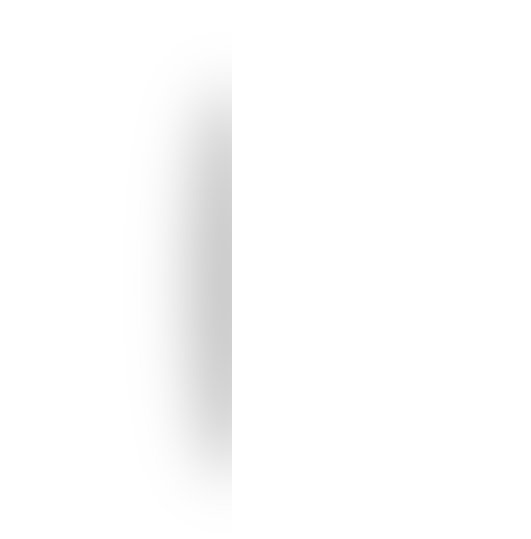 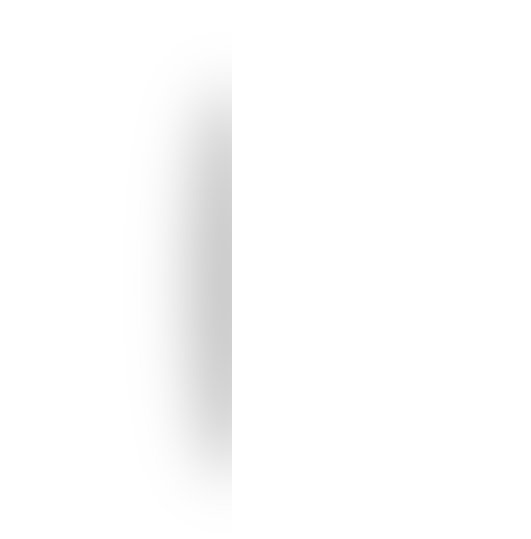 04
工作要求
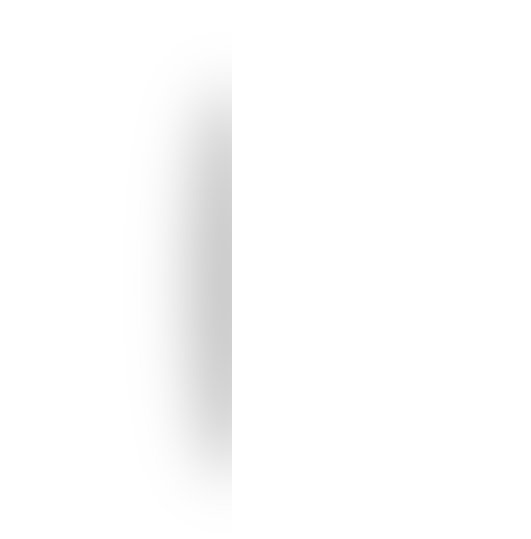 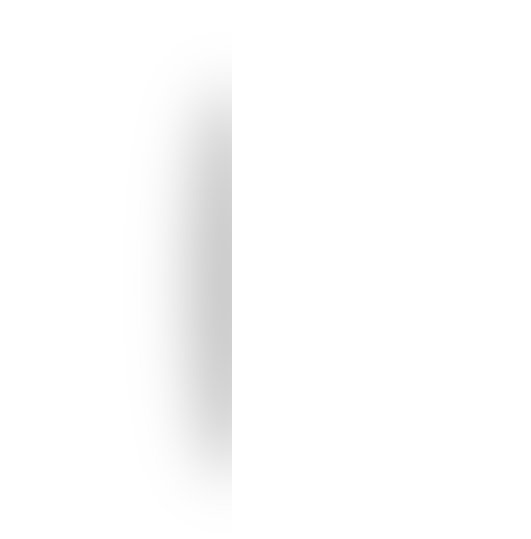 四、工作要求
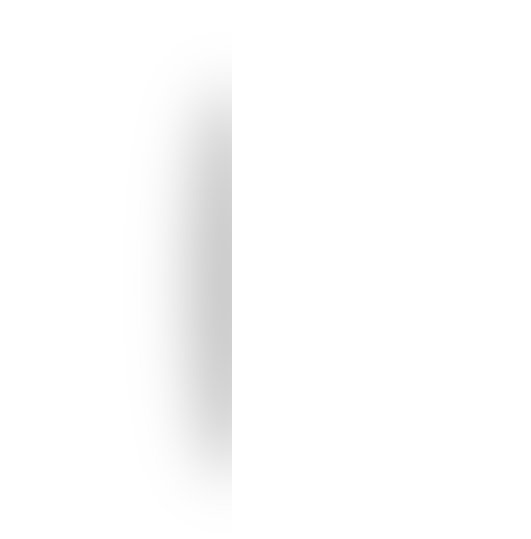 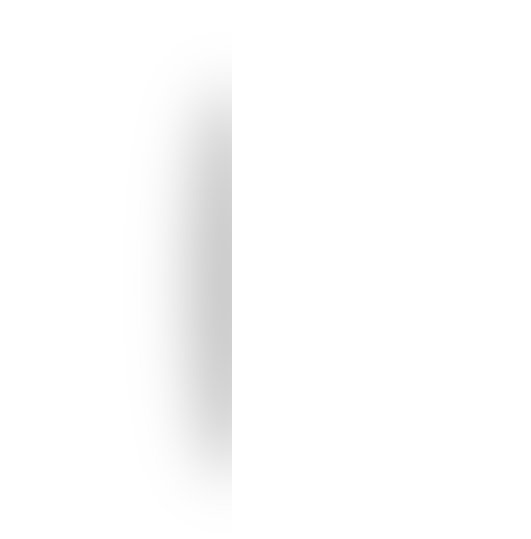 学校党政领导班子和各部门负责人要高度重视意识形态工作，加强学习，准确理解和把握意识形态工作的极端重要性，切实增强政治意识、大局意识、核心意识、看齐意识。要落实“四责协同”责任体系，根据《上海市曹杨中学落实党政同责加强意识形态工作责任制职责分解表》（见附件），党政携手形成合力，各部门分工协作，层层传递责任、层层抓好落实，确保意识形态工作落到实处，产生实效。
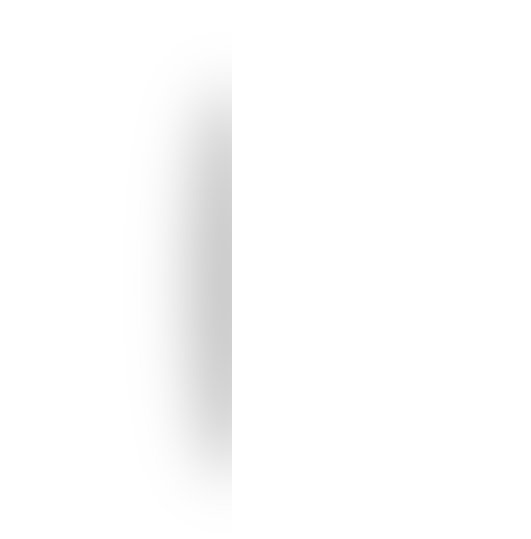 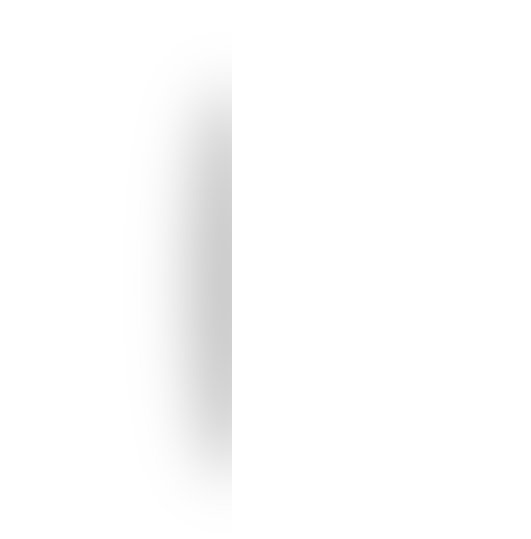 附件：上海市曹杨中学落实党政同责加强意识形态工作责任制职责分解表
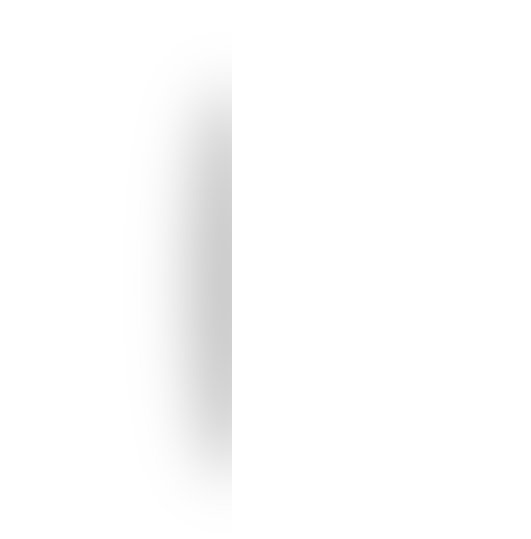 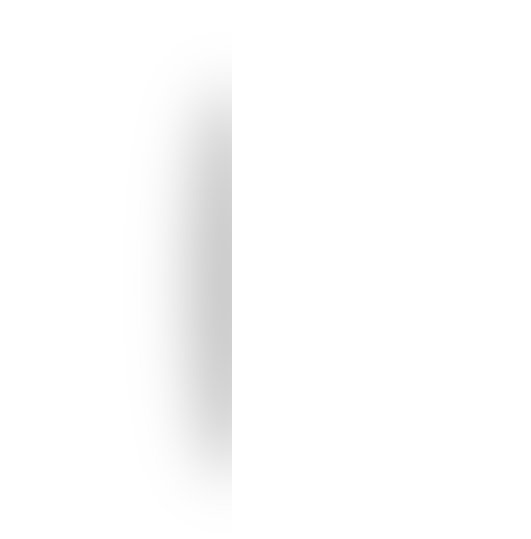 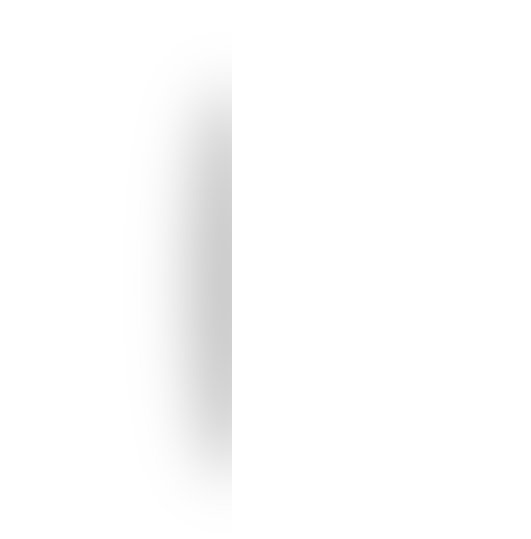 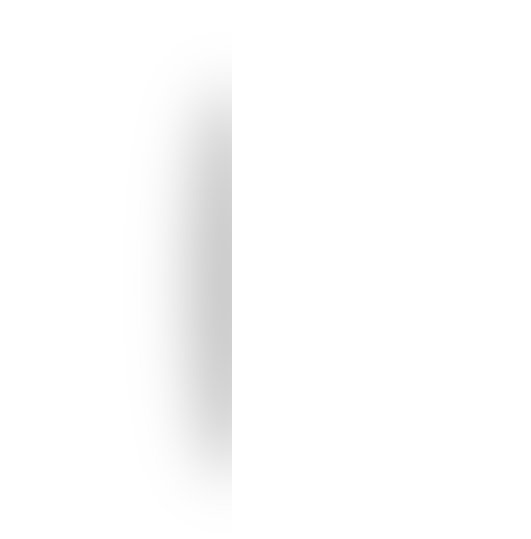 附件：上海市曹杨中学落实党政同责加强意识形态工作责任制职责分解表
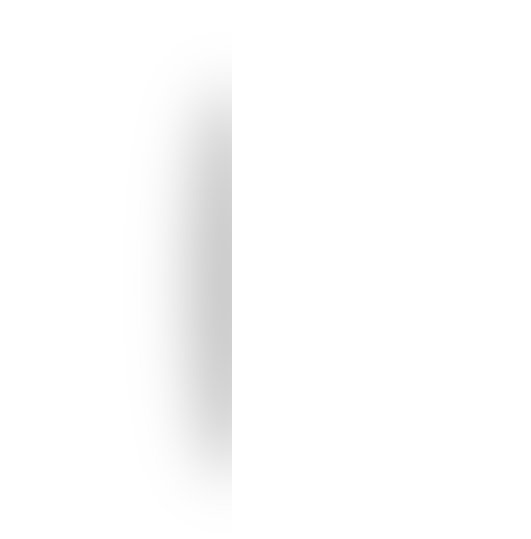 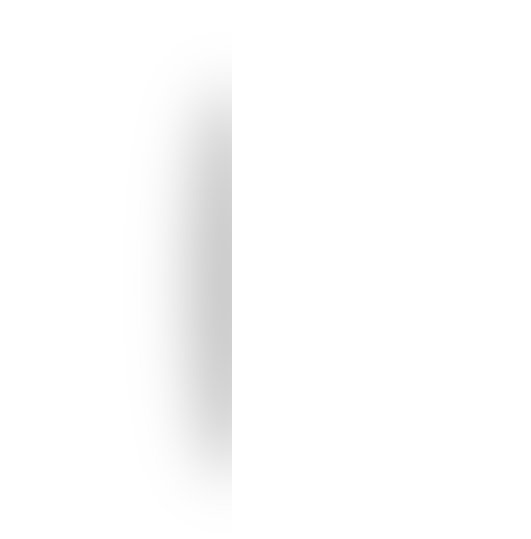 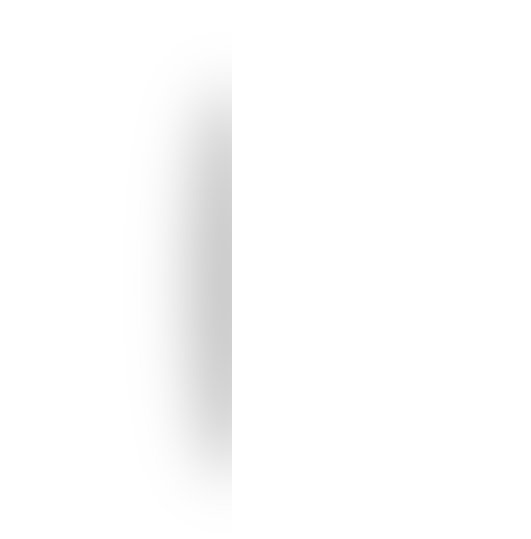 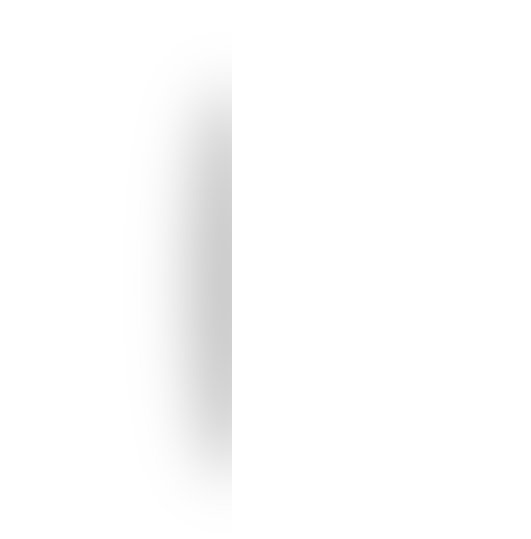 附件：上海市曹杨中学落实党政同责加强意识形态工作责任制职责分解表
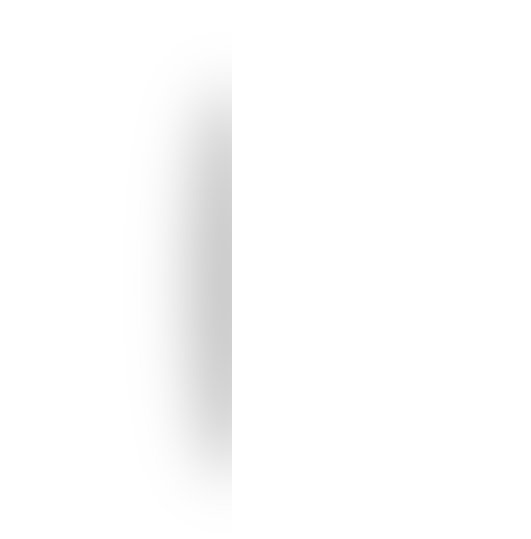 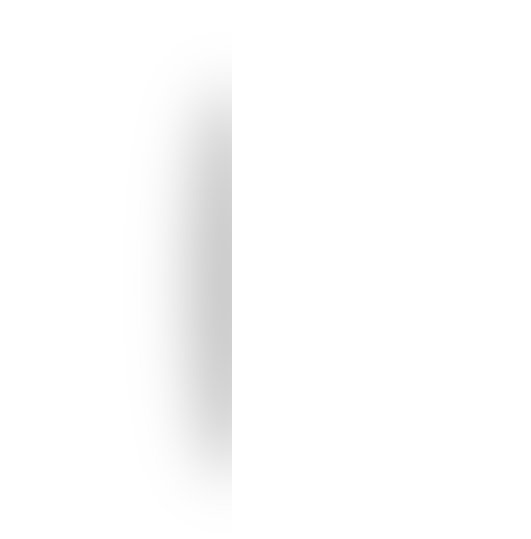 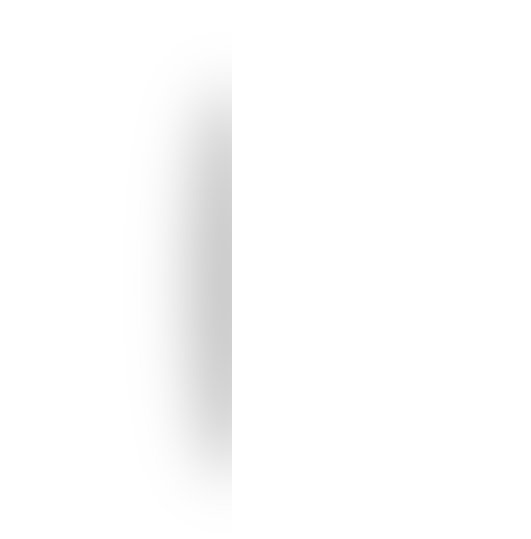 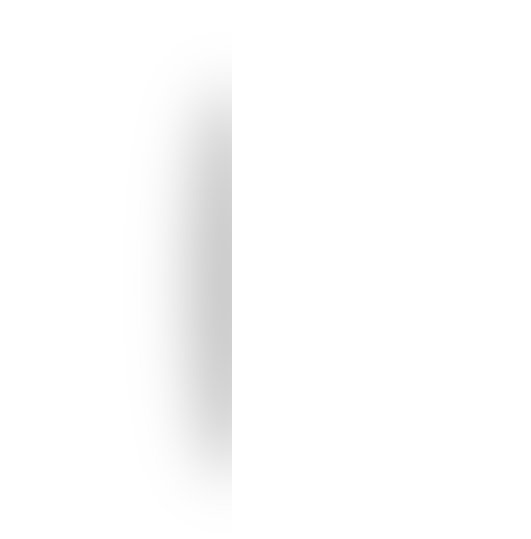 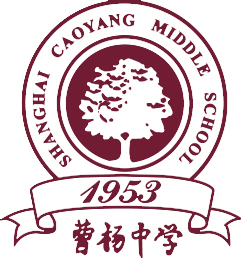 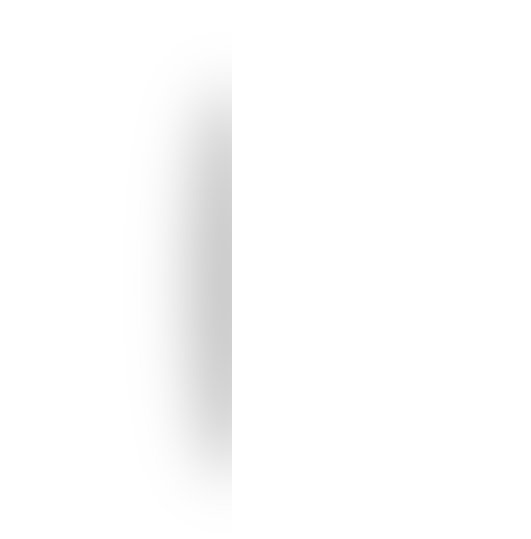 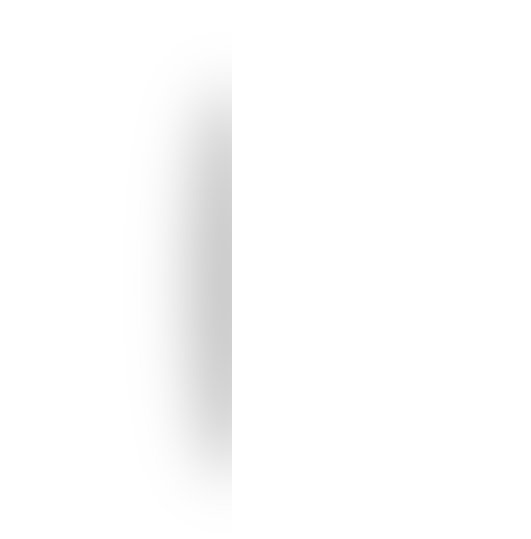 05
上海市曹杨中学校内
政治思想类活动管理办法
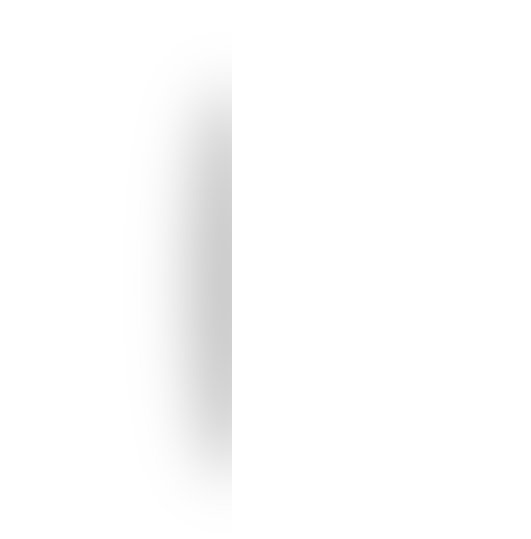 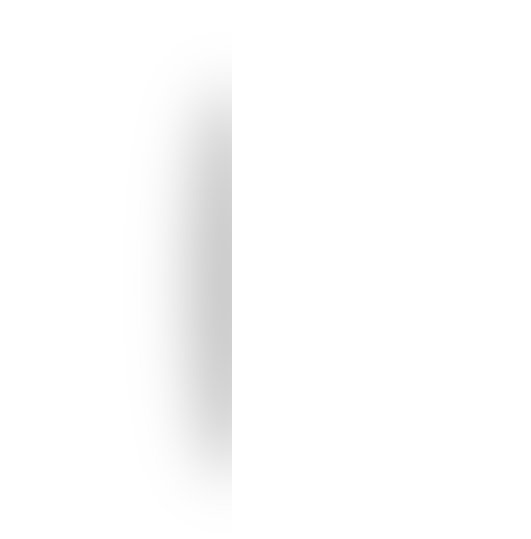 上海市曹杨中学校内政治思想类活动管理办法
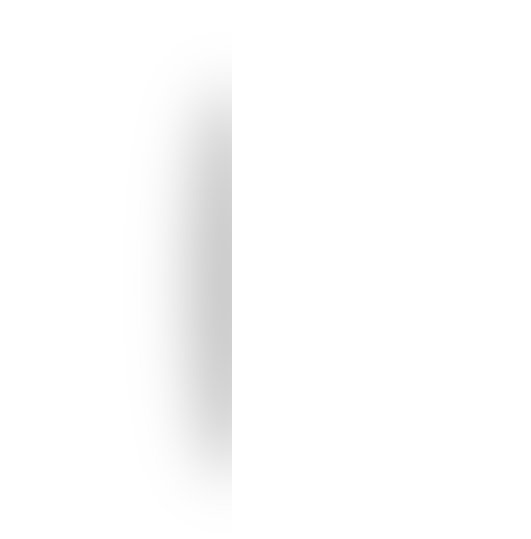 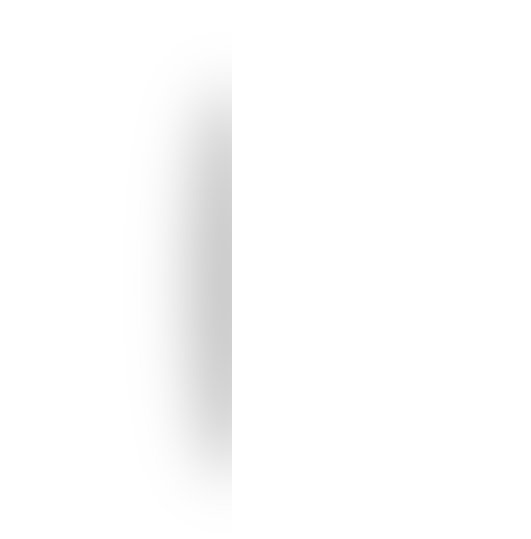 第一条   为坚持和巩固马克思主义在意识形态领域的指导地位，培养高素质创新人才，繁荣和促进学校文化建设，积极推进素质教育，学校鼓励开展多种形式、健康向上的政治思想类活动。为进一步加强和规范对校内举办的讲座、研讨会、座谈会及论坛等政治思想类活动的管理，深入学习宣传贯彻党的十九大和习近平总书记关于意识形态工作的重要讲话精神，本着强化责任意识、归口审批、方便服务、资源共享、规范管理的原则，特制定本办法。
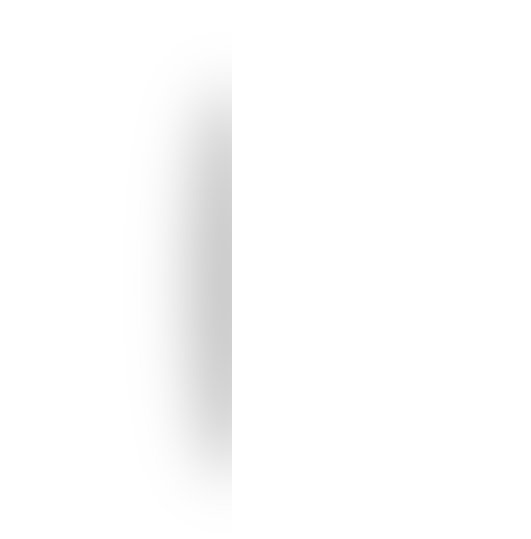 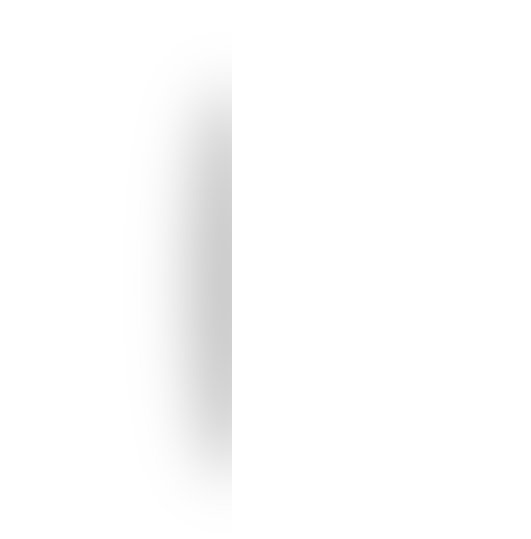 上海市曹杨中学校内政治思想类活动管理办法
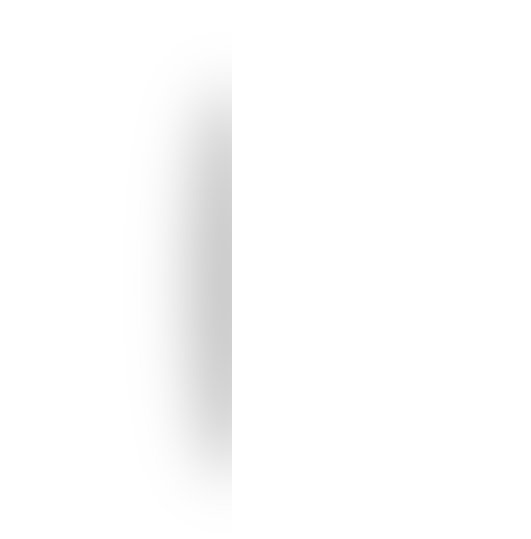 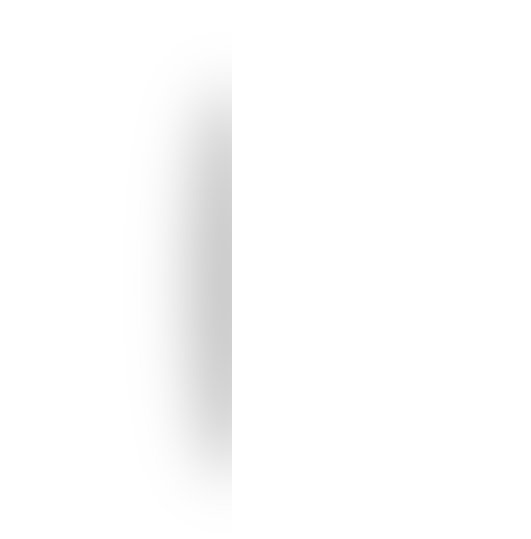 第二条   举办校内政治思想类活动，必须坚持以马克思主义、毛泽东思想、邓小平理论和“三个代表”重要思想、科学发展观、习近平新时代中国特色社会主义思想为指导，坚持党的基本路线，遵守国家法律法规和学校有关规章制度。
要牢牢把握意识形态工作的主导权，努力营造良好的校园文化环境，维护学校改革发展稳定的大局，坚决反对各种错误政治观点和有害思潮。要坚持教科研研究无禁区，课堂教学有纪律。对有利于宣传科学理论、传播先进文化、弘扬社会正气的要积极支持；对涉及敏感政治问题的要严格把关；对有错误政治观点的要坚决制止，及时纠正，消除影响。
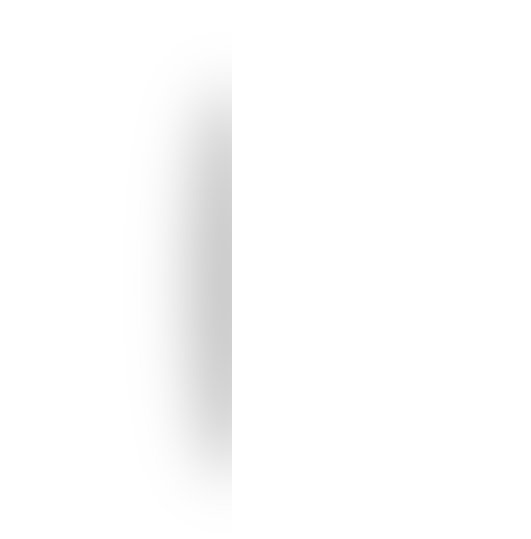 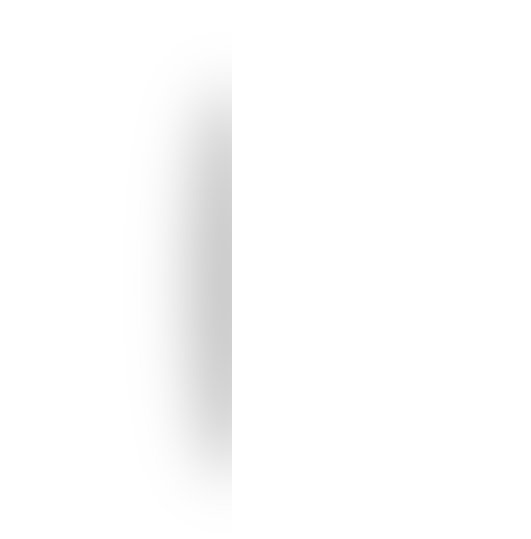 上海市曹杨中学校内政治思想类活动管理办法
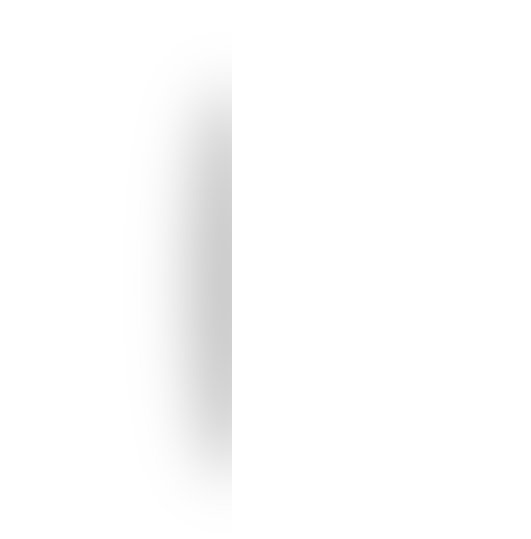 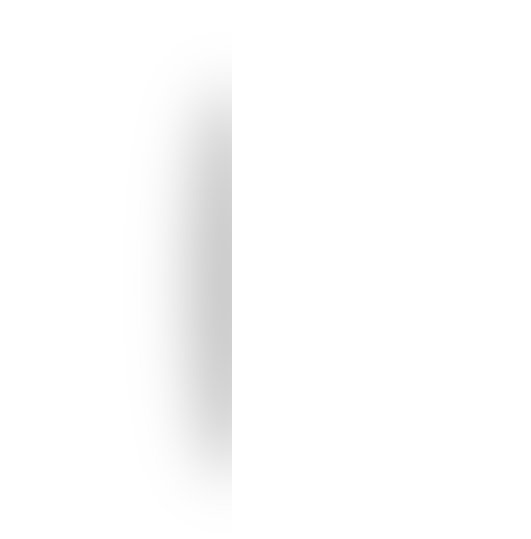 第三条   讲座、研讨会、座谈会及论坛等活动的主办部门必须是学校或受学校委托的各管理部门。不得以个人名义申办面向师生员工的讲座、研讨会、座谈会及论坛等活动。
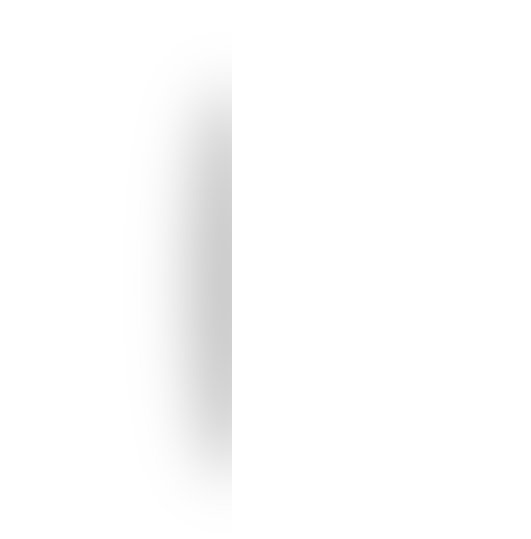 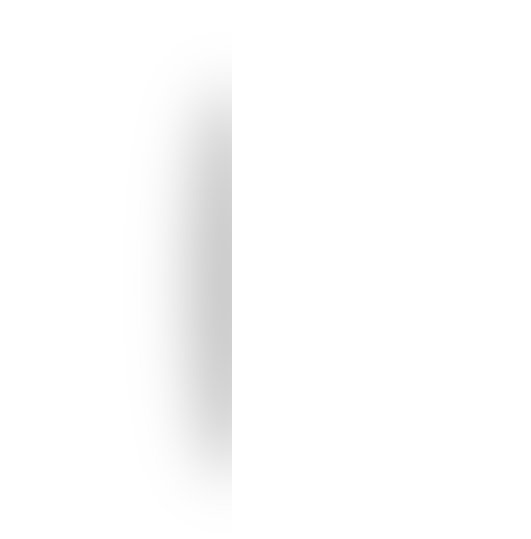 上海市曹杨中学校内政治思想类活动管理办法
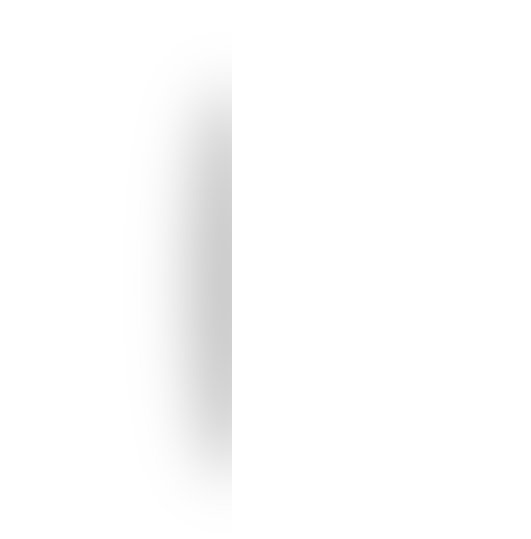 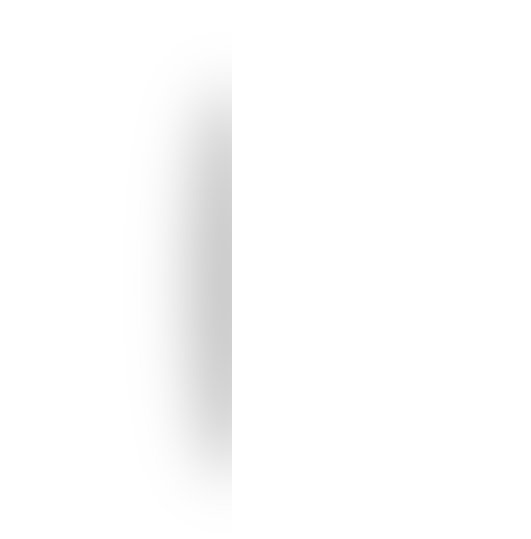 第四条   举办校内讲座、研讨会、座谈会及论坛等活动，要认真贯彻“谁主办谁负责”的原则，实行分级审批，加强归口管理，做到守土有责，严格把关。
1．各管理部门举办的面向全校师生的讲座、研讨会、座谈会及论坛等活动，涉及意识形态的，或邀请校外媒体采访报道的，须报党总支审批，并备案。
2．邀请校外人员担任报告人或有校外人员参加的活动，主管部门需严格审查校外人员的政治倾向、学术水平等资格，并在审批表中就存在的意识形态风险及防范措施进行报告。
3．邀请境外人员担任报告人的活动，要严格按照《中共中央办公厅、国务院办公厅印发的〈关于在华举办国际会议的管理办法〉的通知》（中办发〔2006〕10号）的精神和《教育部关于印发<关于在华举办国际会议管理办法的实施细则（试行）>的通知》（教外际〔2006〕105号）规定执行，由各管理部门报党总支，学校报教育局外事办（办公室）审批。
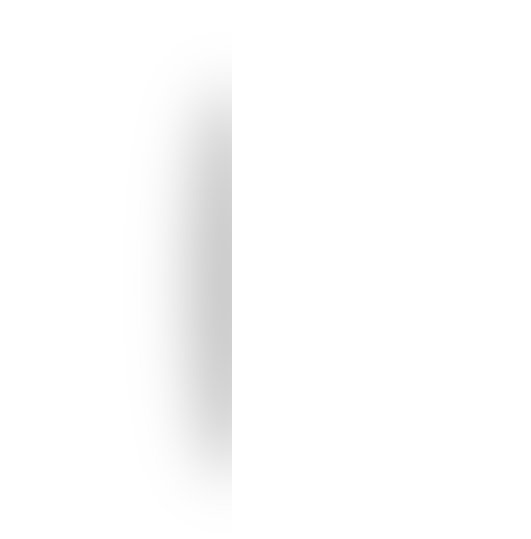 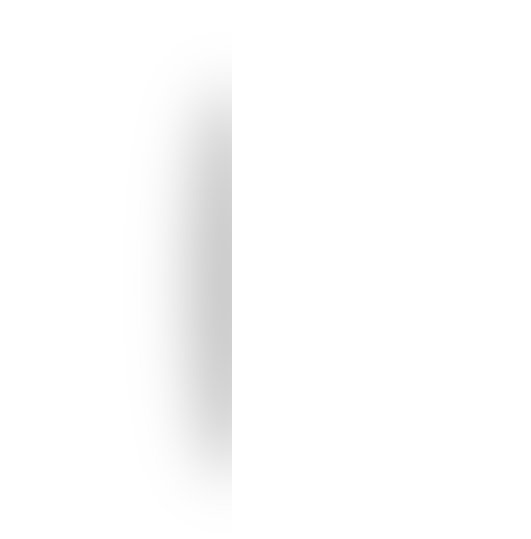 上海市曹杨中学校内政治思想类活动管理办法
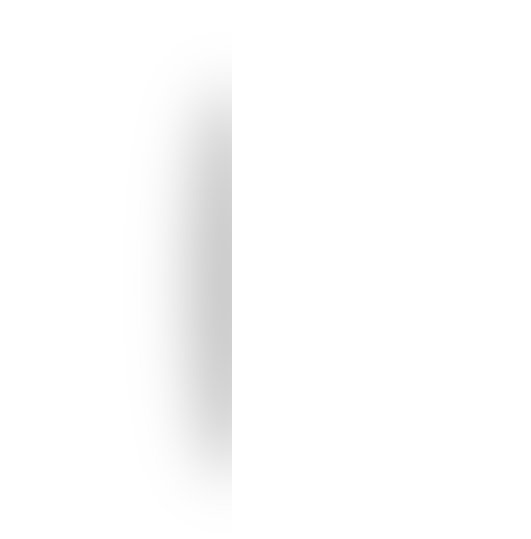 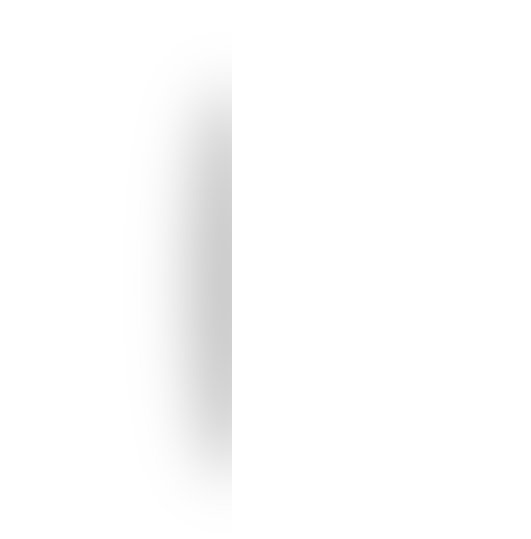 第五条   校外单位借用学校场所举办讲座、研讨会、座谈会及论坛等活动，必须从严控制。如确需借用的，必须由有关管理部门初审，学校办公室审核，校长室审批。出借场所必须严格执行学校公用房管理的有关规定，对于违规使用场地或举办未经批准的活动的，要追究相关当事人责任。
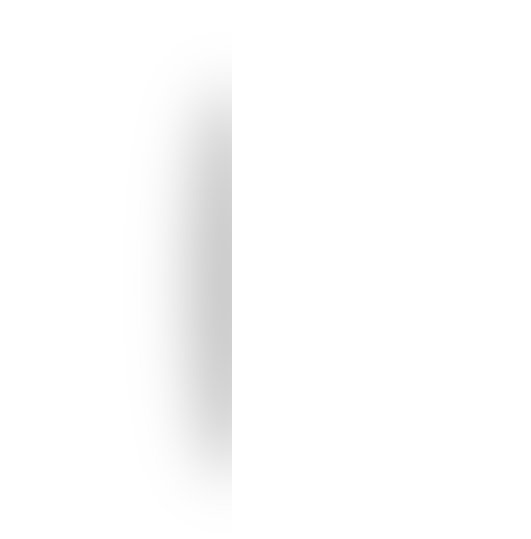 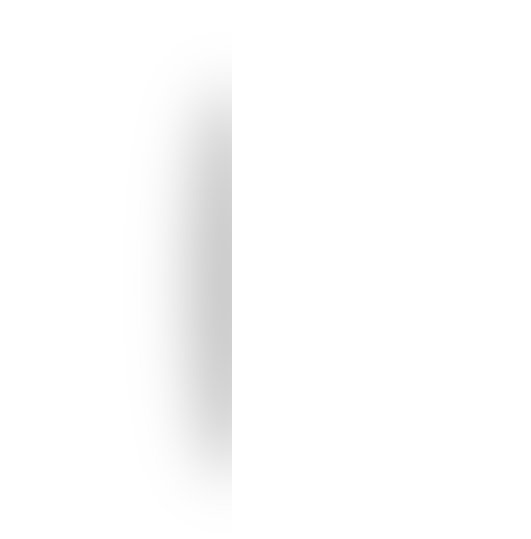 上海市曹杨中学校内政治思想类活动管理办法
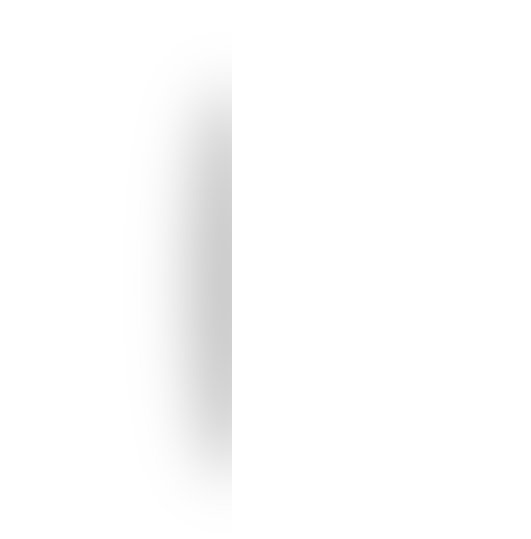 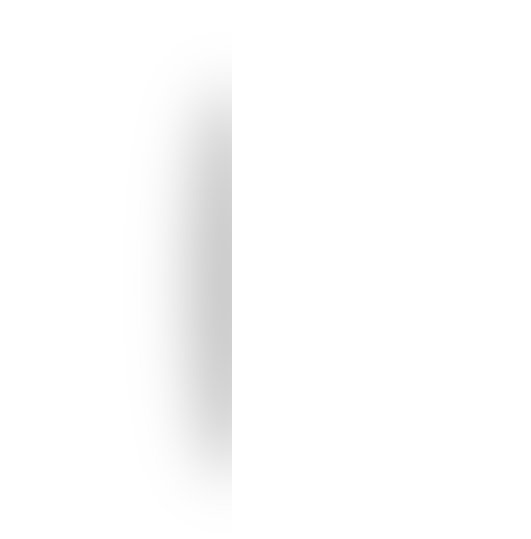 第六条   举办讲座、研讨会、座谈会及论坛等活动，应按规定提前五天提出申请。邀请境外人员参加的活动，应提前十五天提出申请。
党总支收到申请后，应当对申请材料进行认真审核。符合举办要求的，应当在2天内作出回复；不予批准的，应视情况向申请部门说明理由。
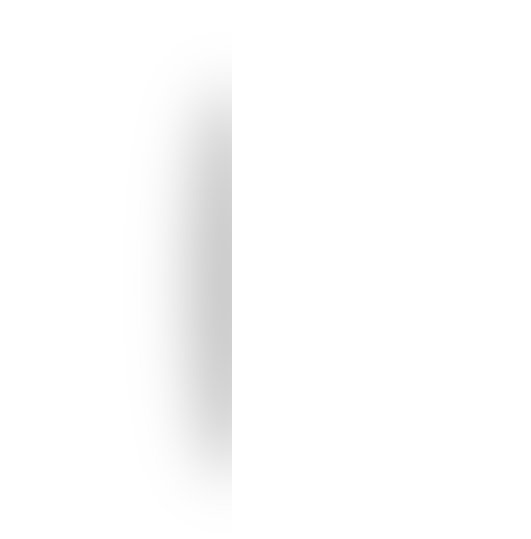 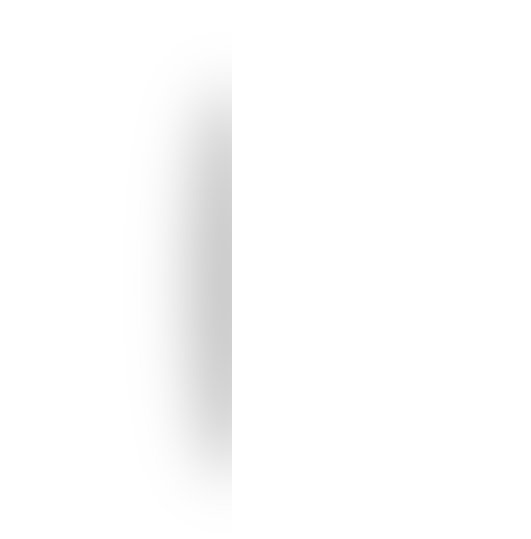 上海市曹杨中学校内政治思想类活动管理办法
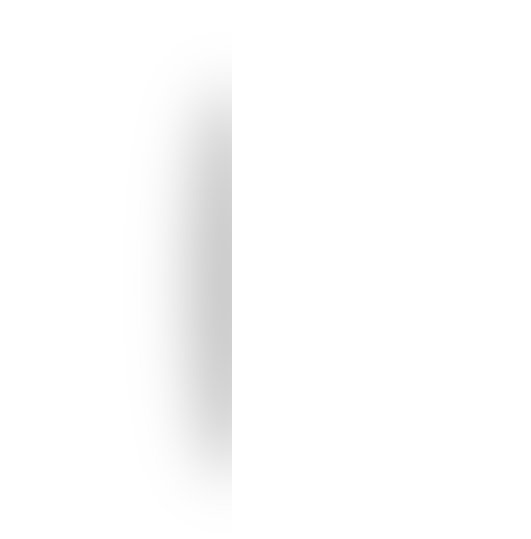 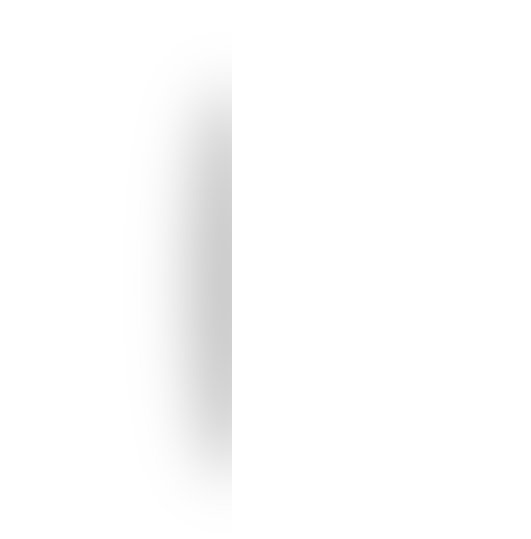 第七条   举办讲座、研讨会、座谈会及论坛等活动，应对活动的相关背景、参与人员的思想政治倾向、报告或发言的主要内容等进行严格审查，严防别有用心的人在校园内传播错误思想和有害言论。在活动过程中发现参与人员的报告、发言内容等有政治性错误的，举办部门应当及时制止，并尽快消除影响；情节严重的，应向党总支提交书面报告并说明情况。
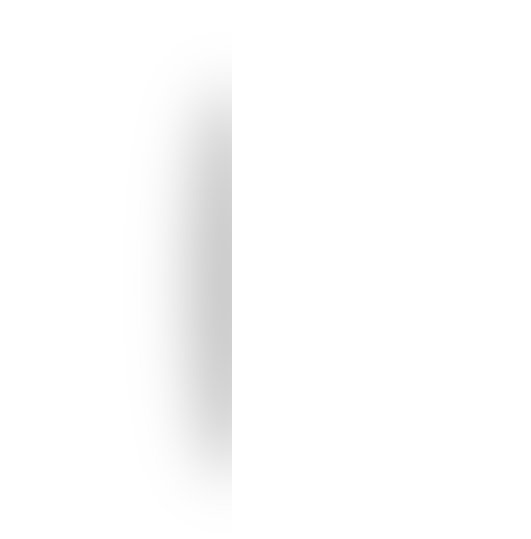 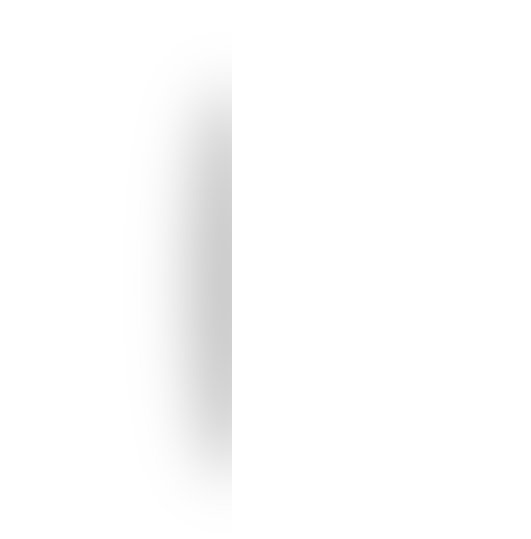 上海市曹杨中学校内政治思想类活动管理办法
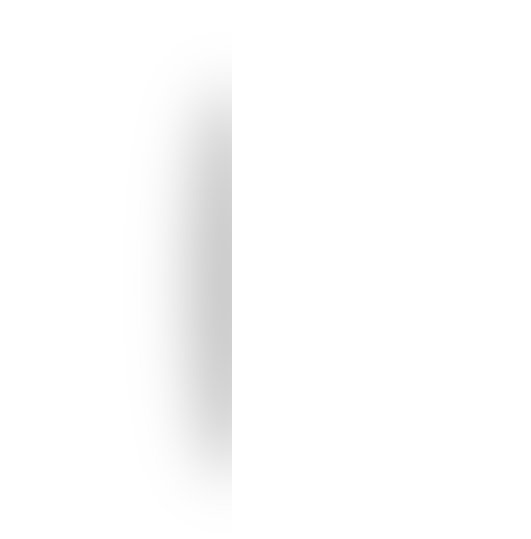 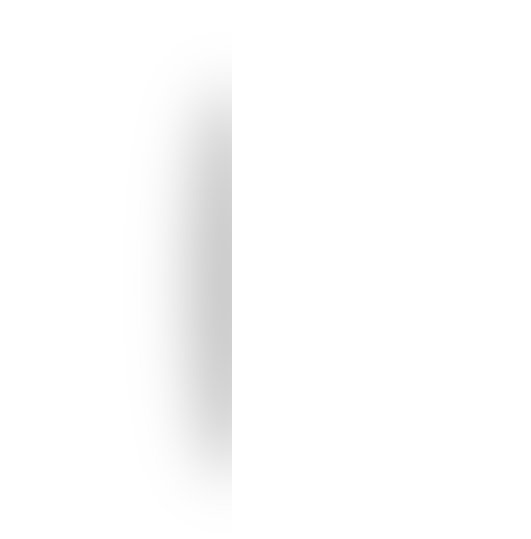 第八条   各管理部门须认真填写《上海市曹杨中学政治思想类活动审批表》（一式两份）办理相关审批手续。党总支负责讲座、研讨会、座谈会及论坛等活动的审批，并安排专人登记管理。审批后的表格，一份留存在党总支，一份交付申请部门。党总支定期对全校政治思想类活动信息进行汇总和发布。
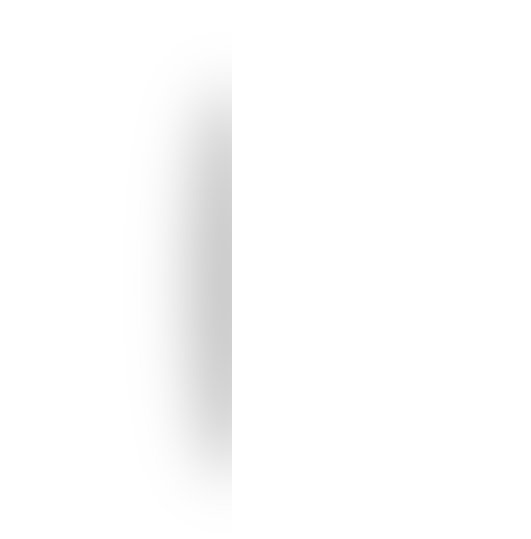 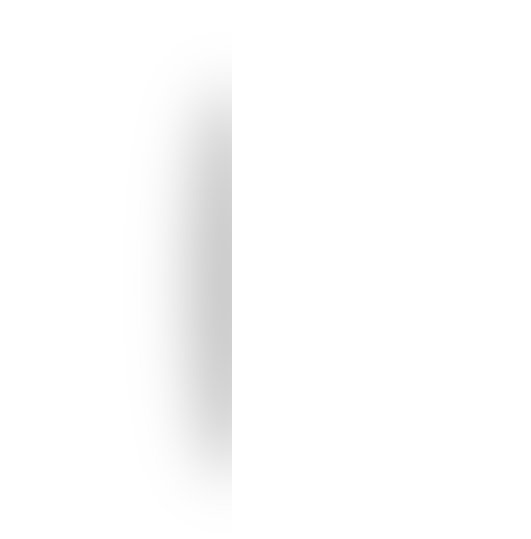 上海市曹杨中学校内政治思想类活动管理办法
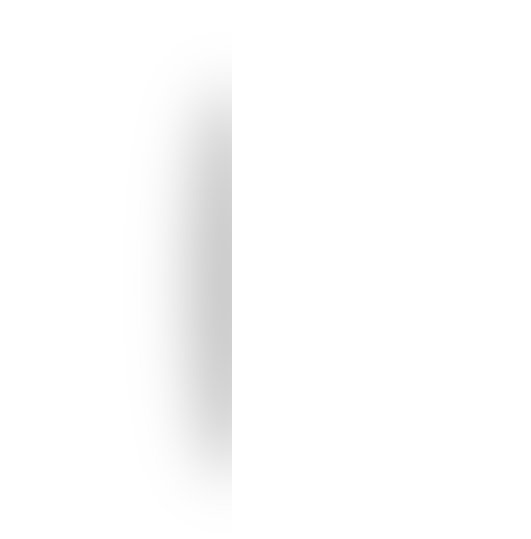 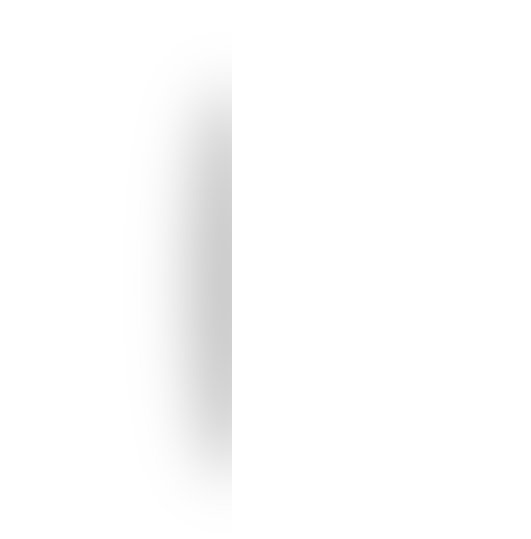 第九条   各管理部门要牢固树立政治意识、大局意识、责任意识，对因疏于管理而造成不良政治影响的、不按审批程序擅自举办活动的、审查审批不严的、或者擅自借场地影响校园稳定的，学校将严肃追究相关责任，并视情节轻重给予责任人相应的组织处理、党纪政纪处分，直至追究法律责任。
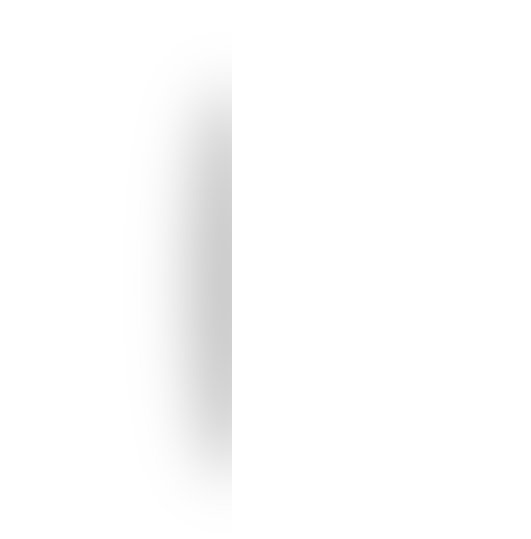 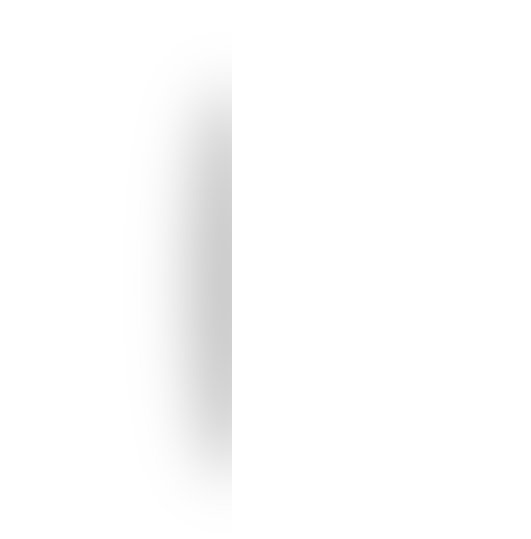 上海市曹杨中学校内政治思想类活动管理办法
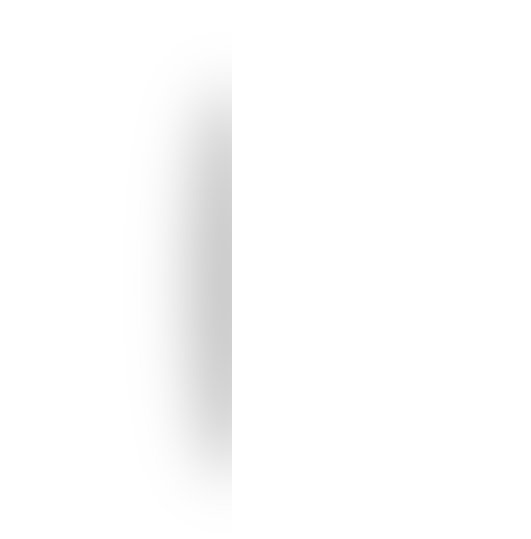 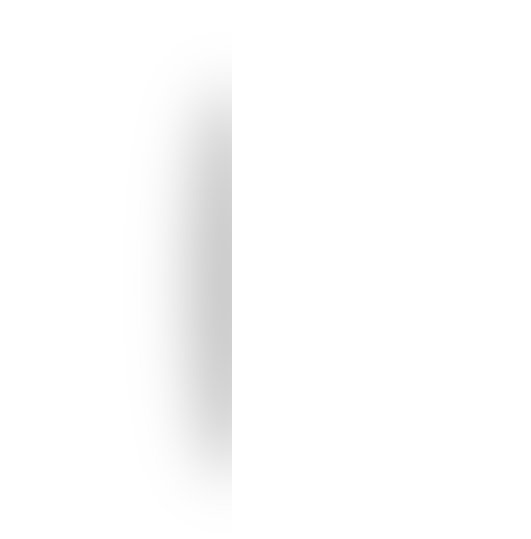 第十条   本办法自发布之日起试行，由党总支负责具体解释。
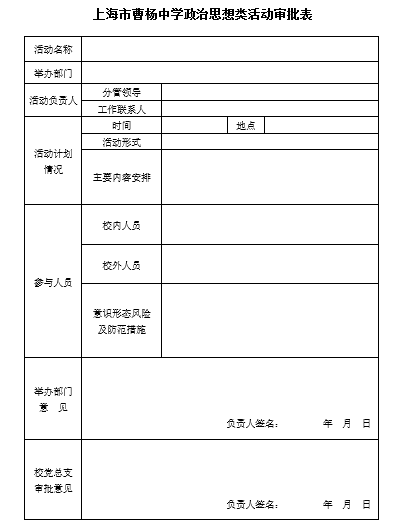